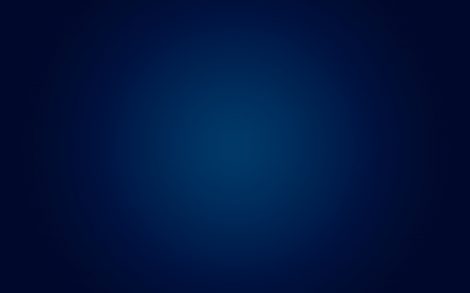 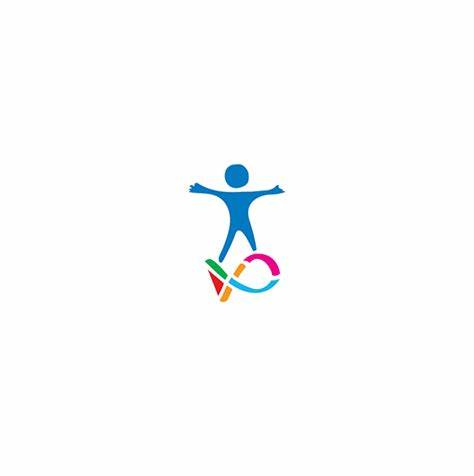 CENTRO COLORRECTAL PARA NIÑOS
Maria Zornoza, MD
Puebla, Mexico
Puebla, México marzo 2024.
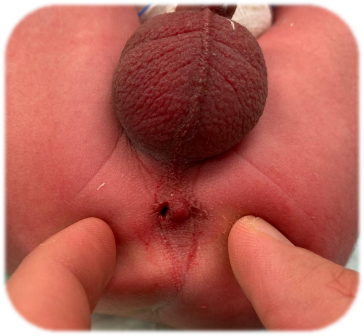 Male patient
DOB: March 15, 2020.
What anorectal malformation is this?
Rectoperineal fistula
Recto-bulbar fistula
Recto-prostatic fistula
Bladder neck fistula
No fistula
I don´t Know
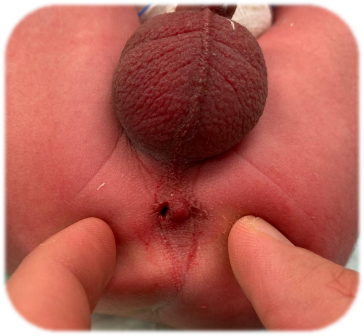 Protocol
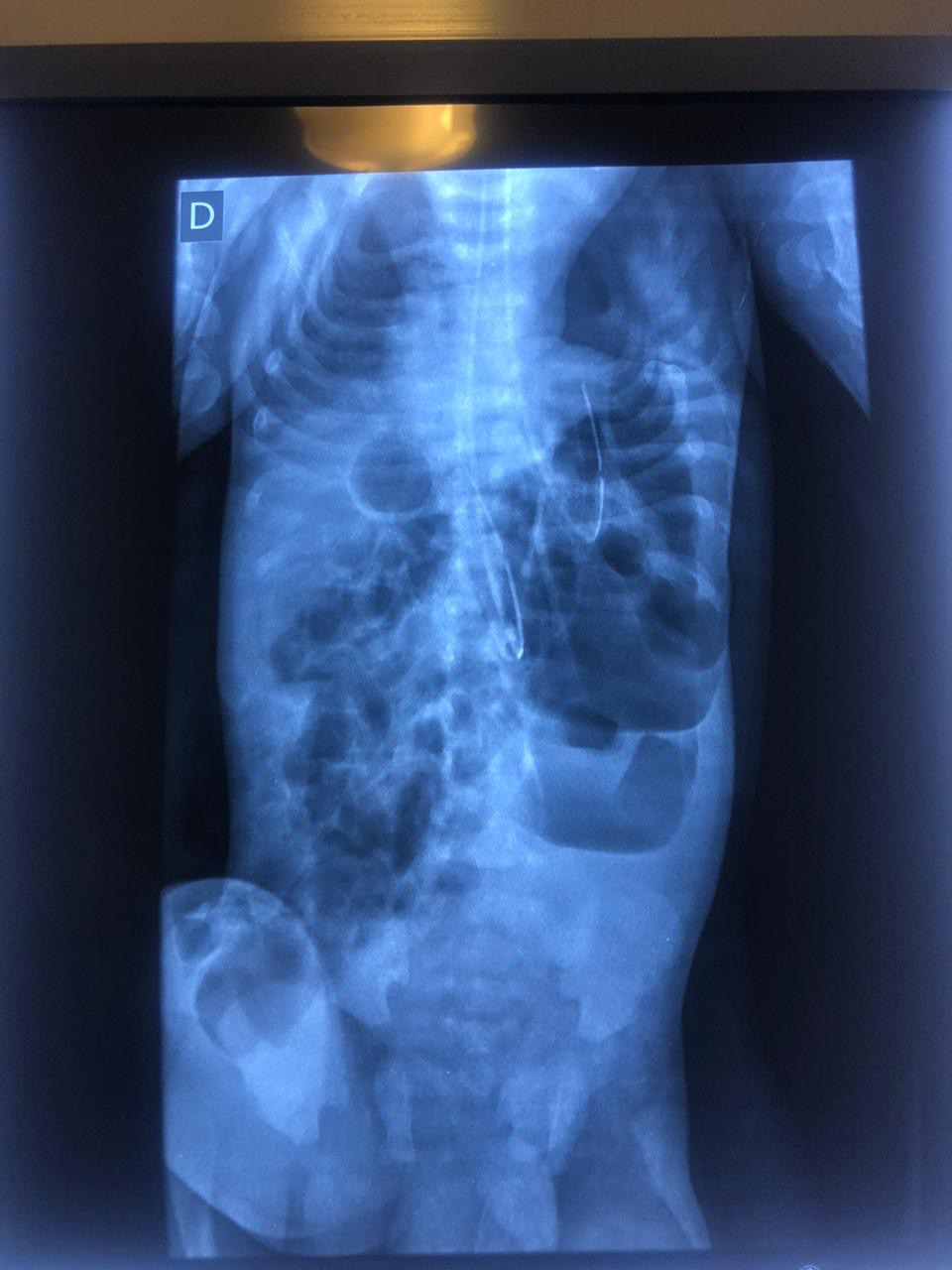 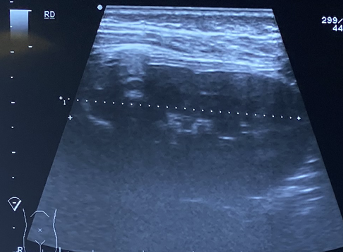 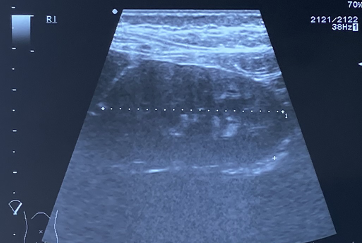 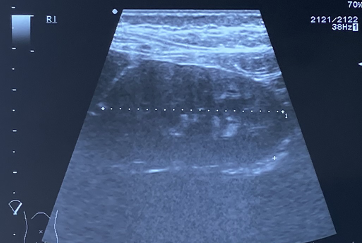 RD
RI
What would you do?
Primary PSARP
Colostomy
16.03.20
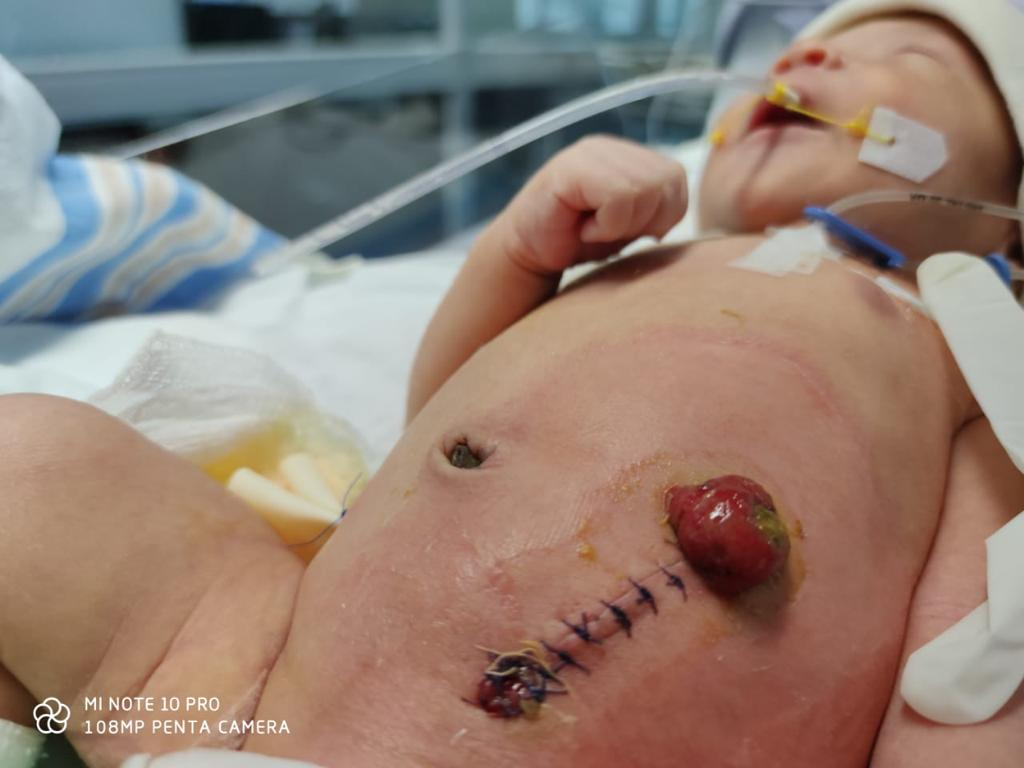 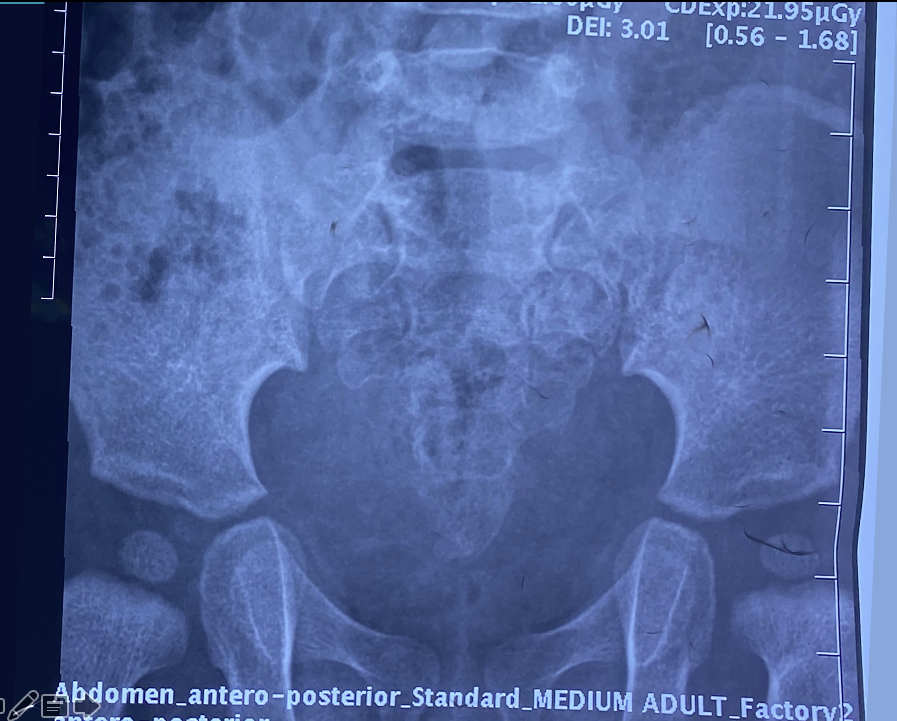 3,3
SR: 0,63
2,1
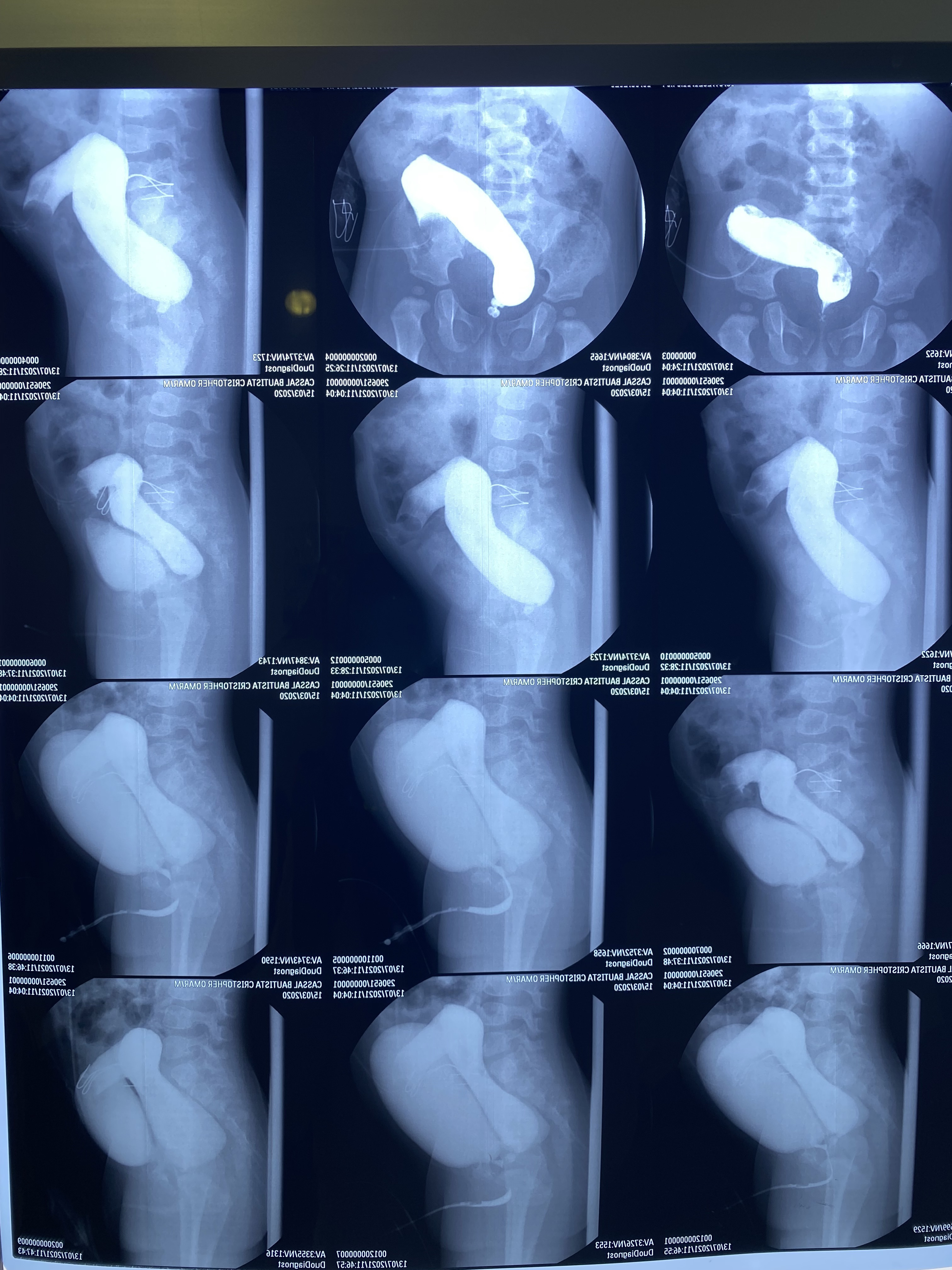 13.07.21
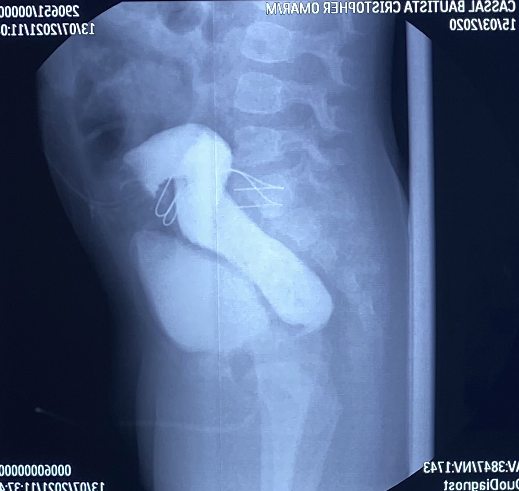 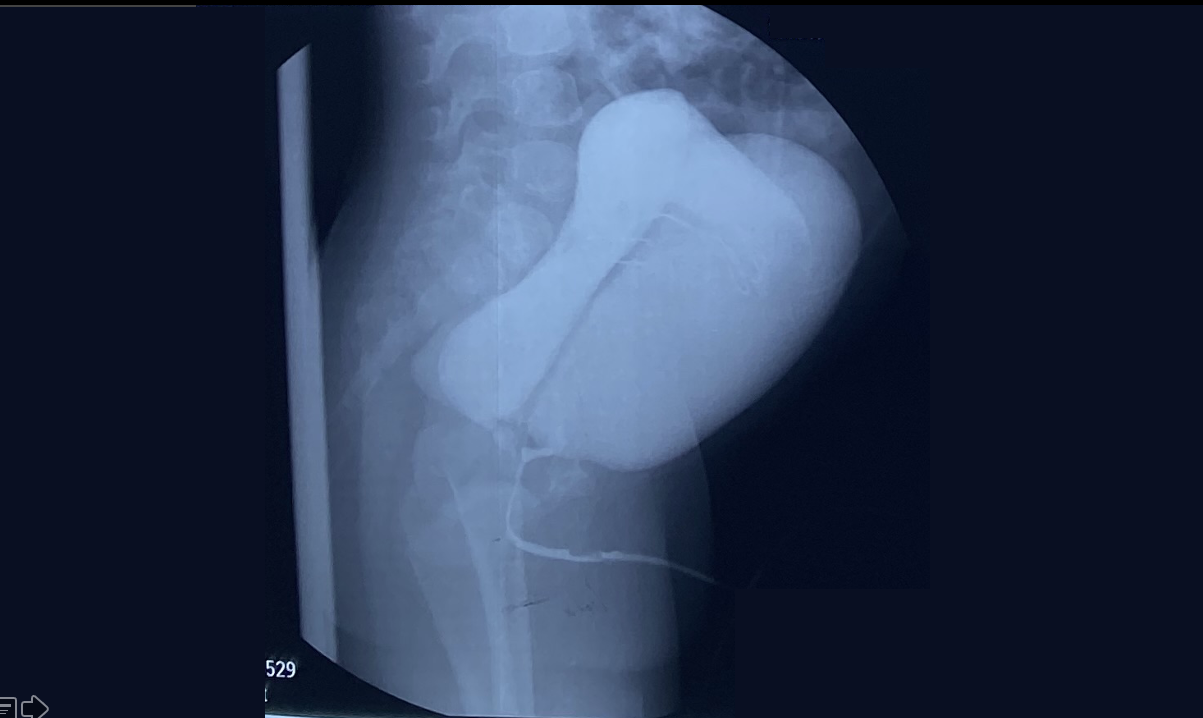 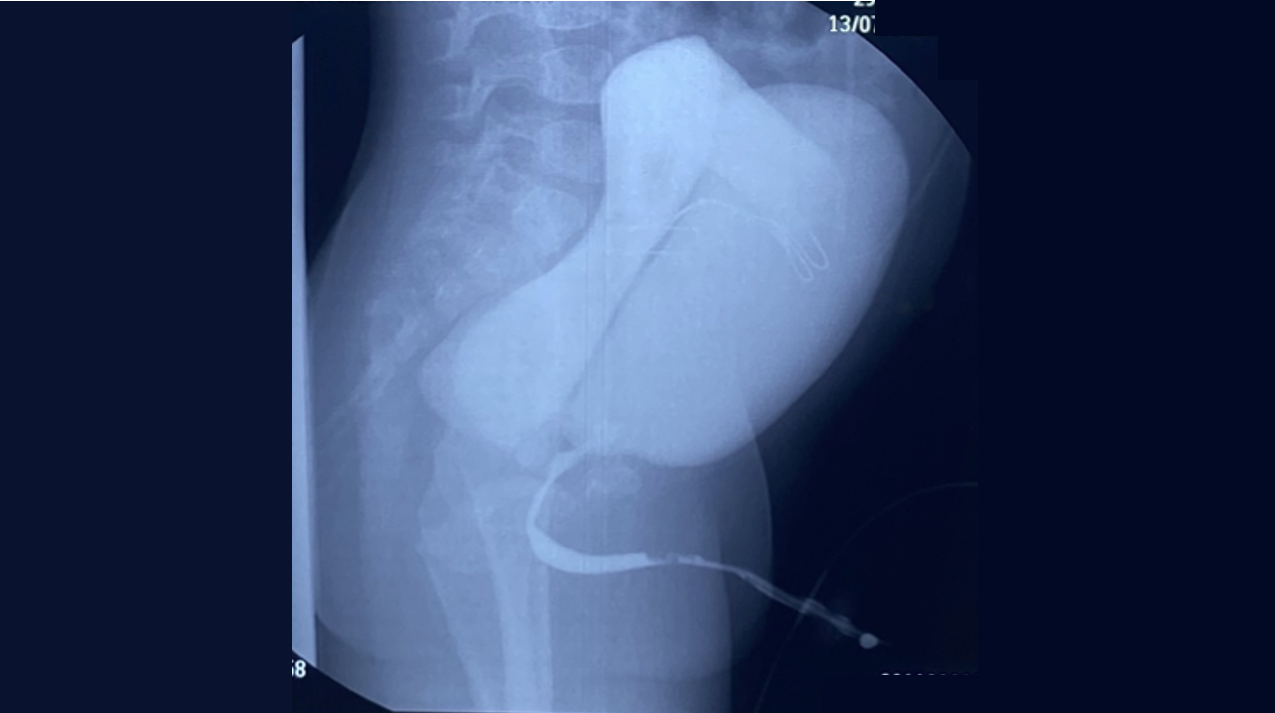 What anorectal malformation do you tkink this patient has?
Rectoperineal fistula
Recto-bulbar fistula
Recto-prostatic fistula
Bladder neck fistula
No fistula
I don´t know
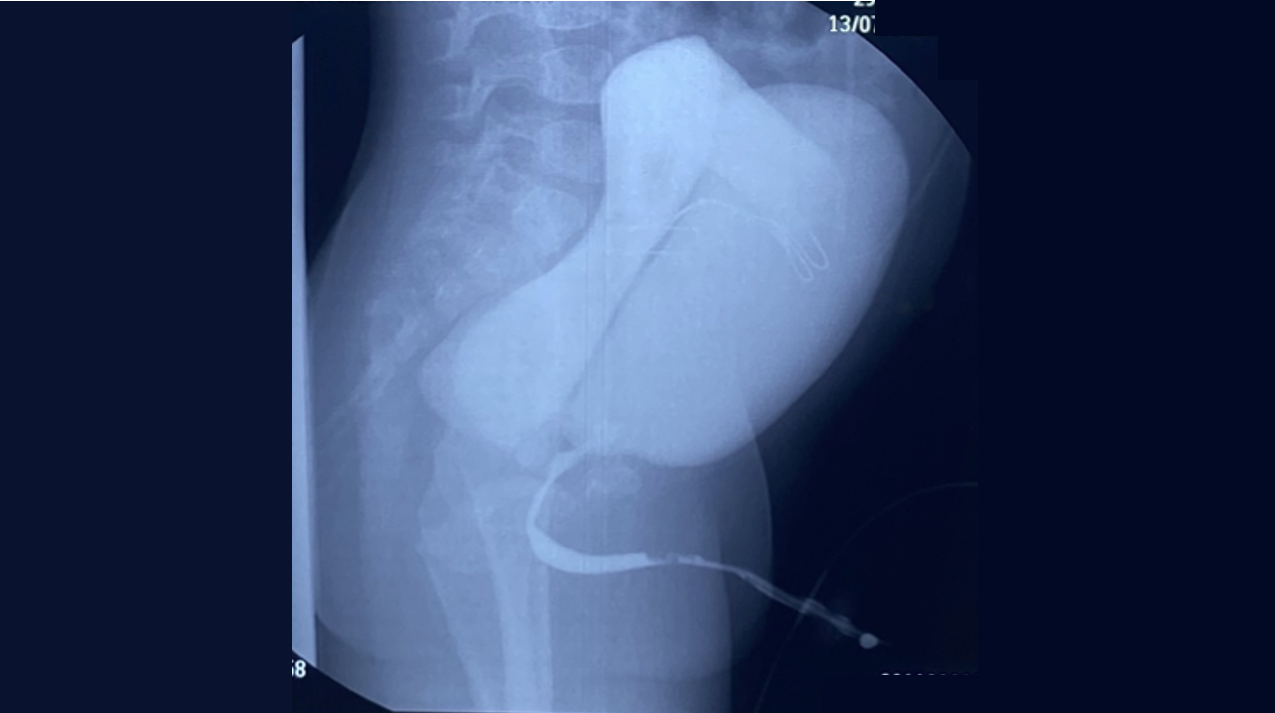 Recto-prostatic fistula
How do you operate on the patient?
PSARP
Laparoscopic approach
Abdominal approach
Other
PSARP 12.05.23
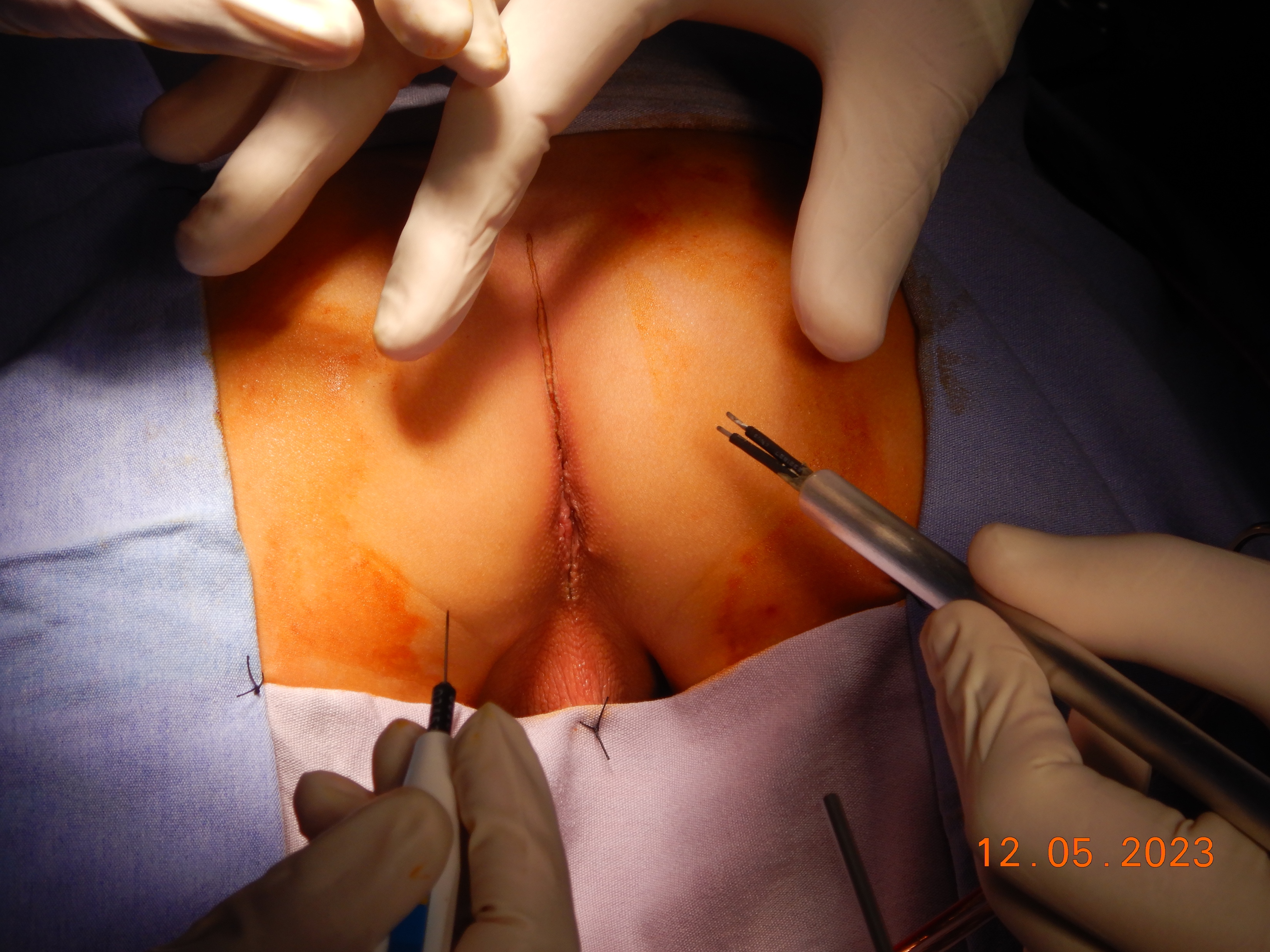 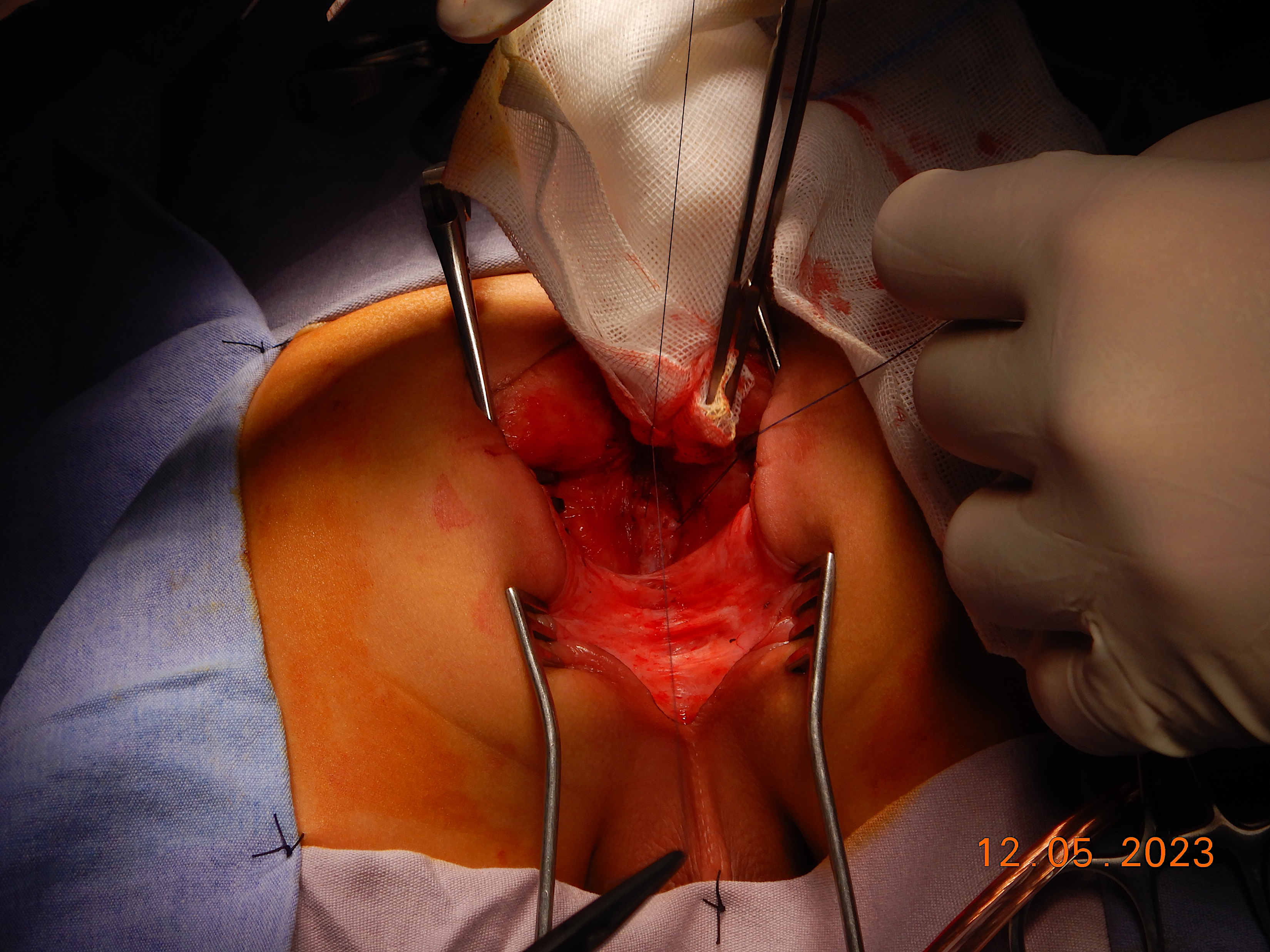 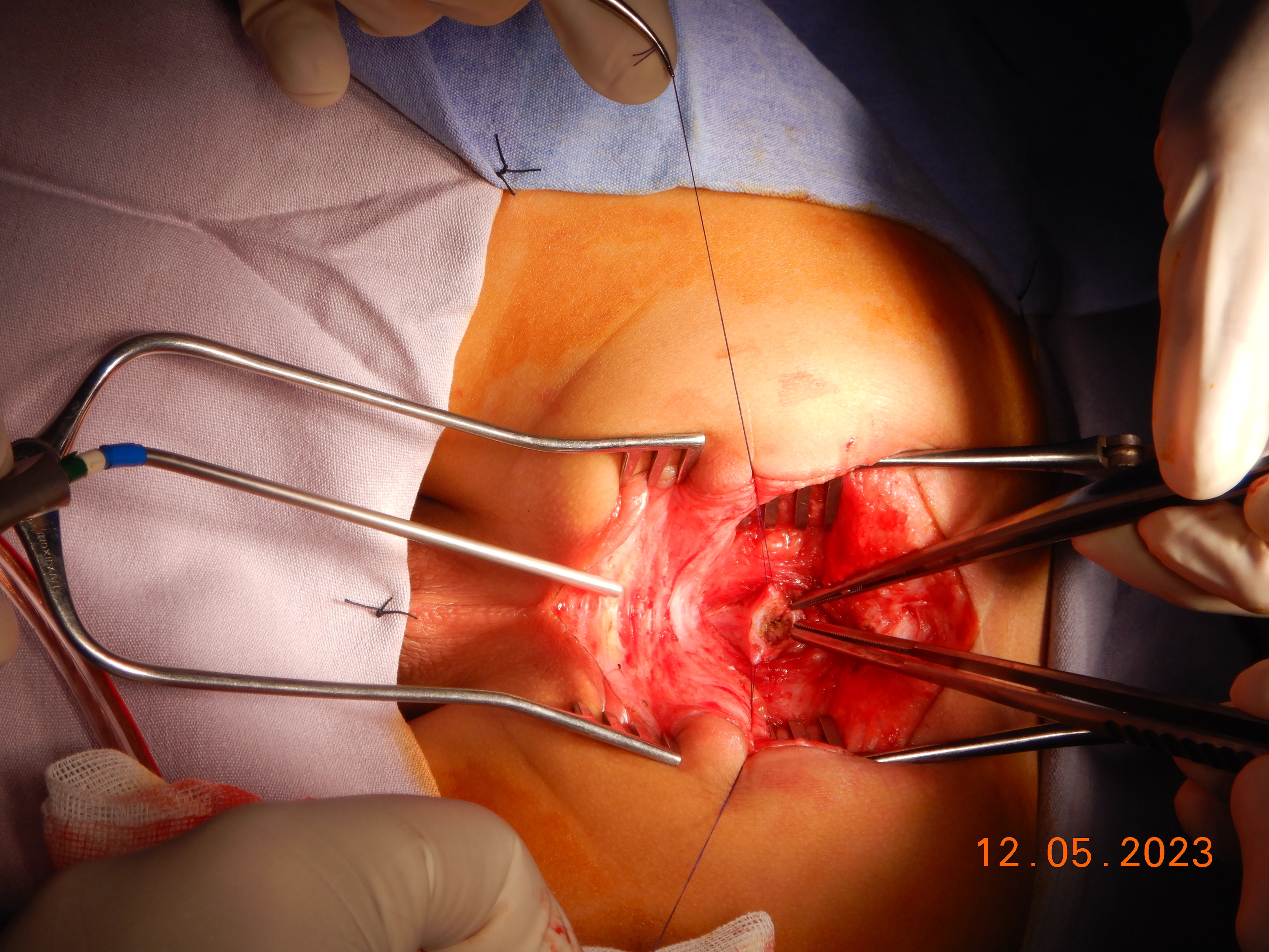 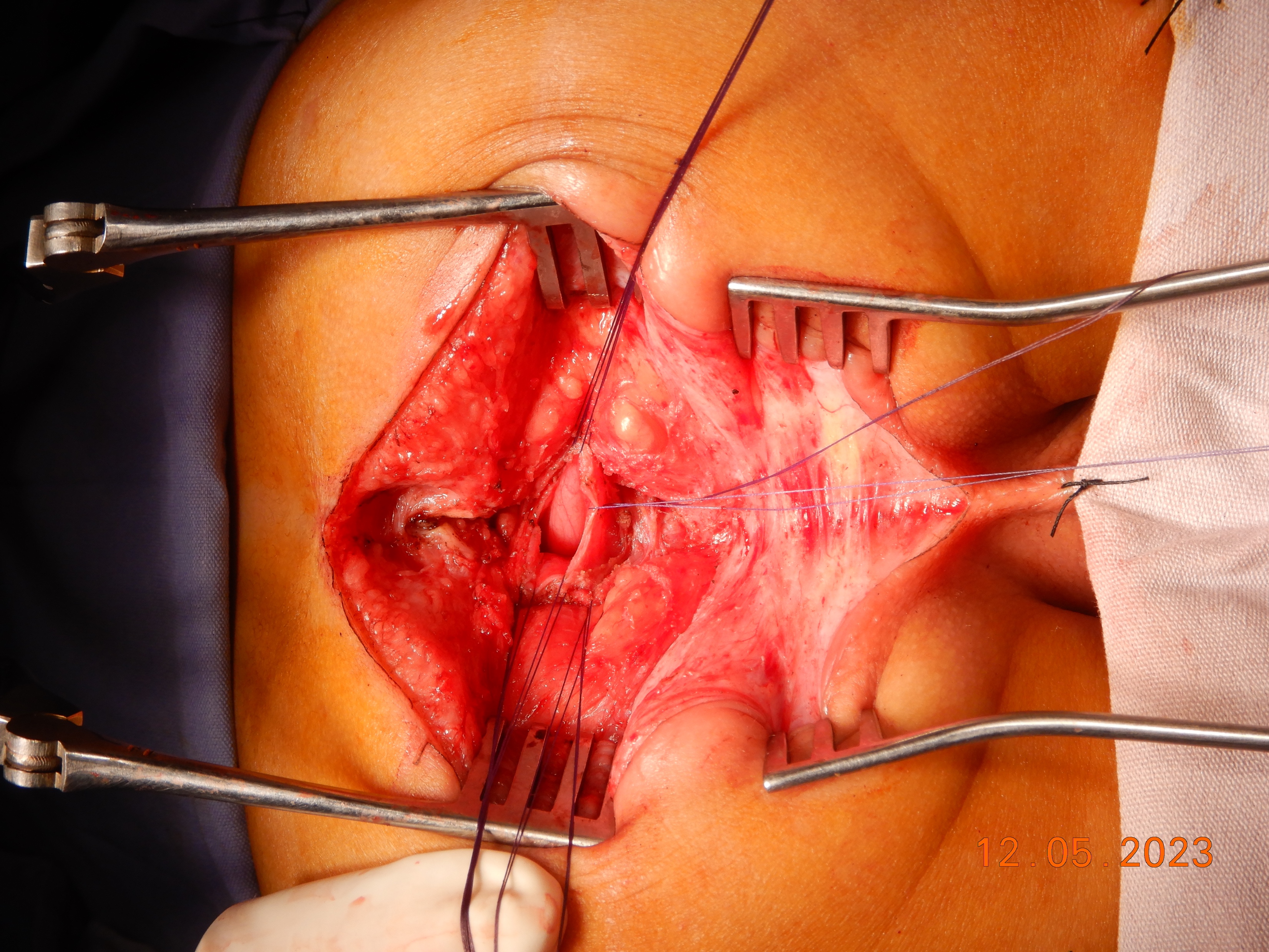 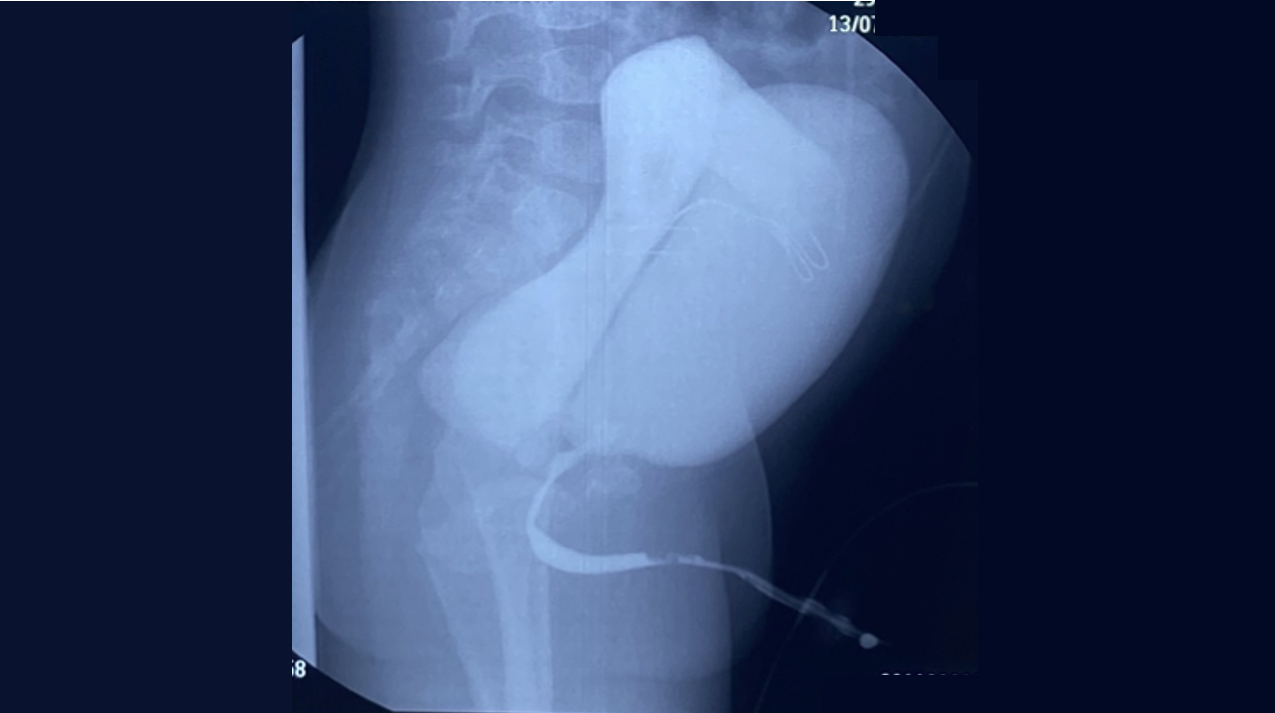 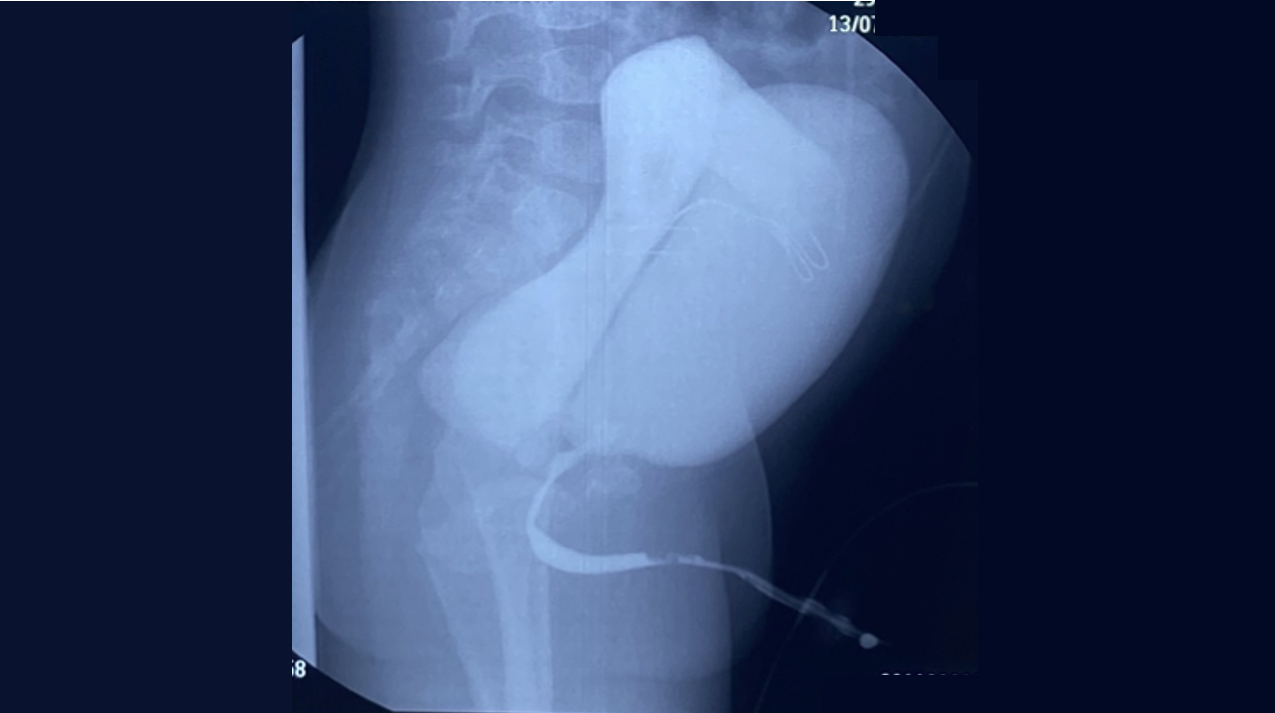 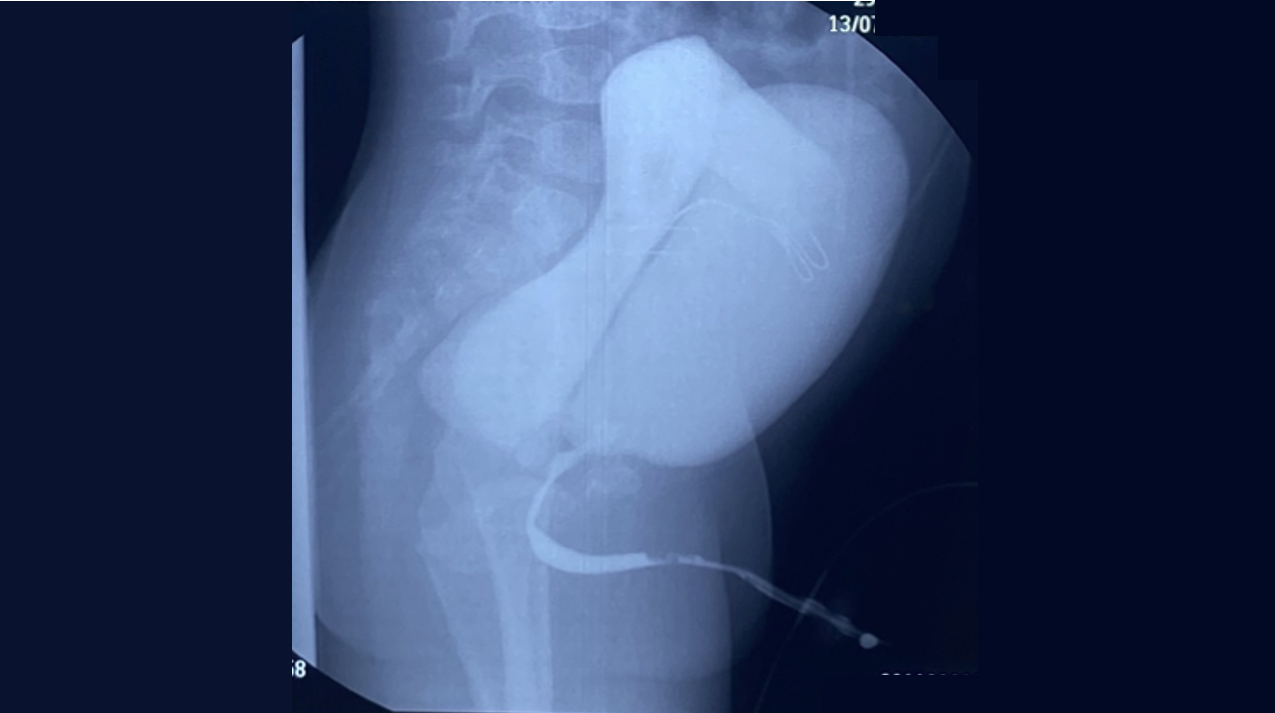 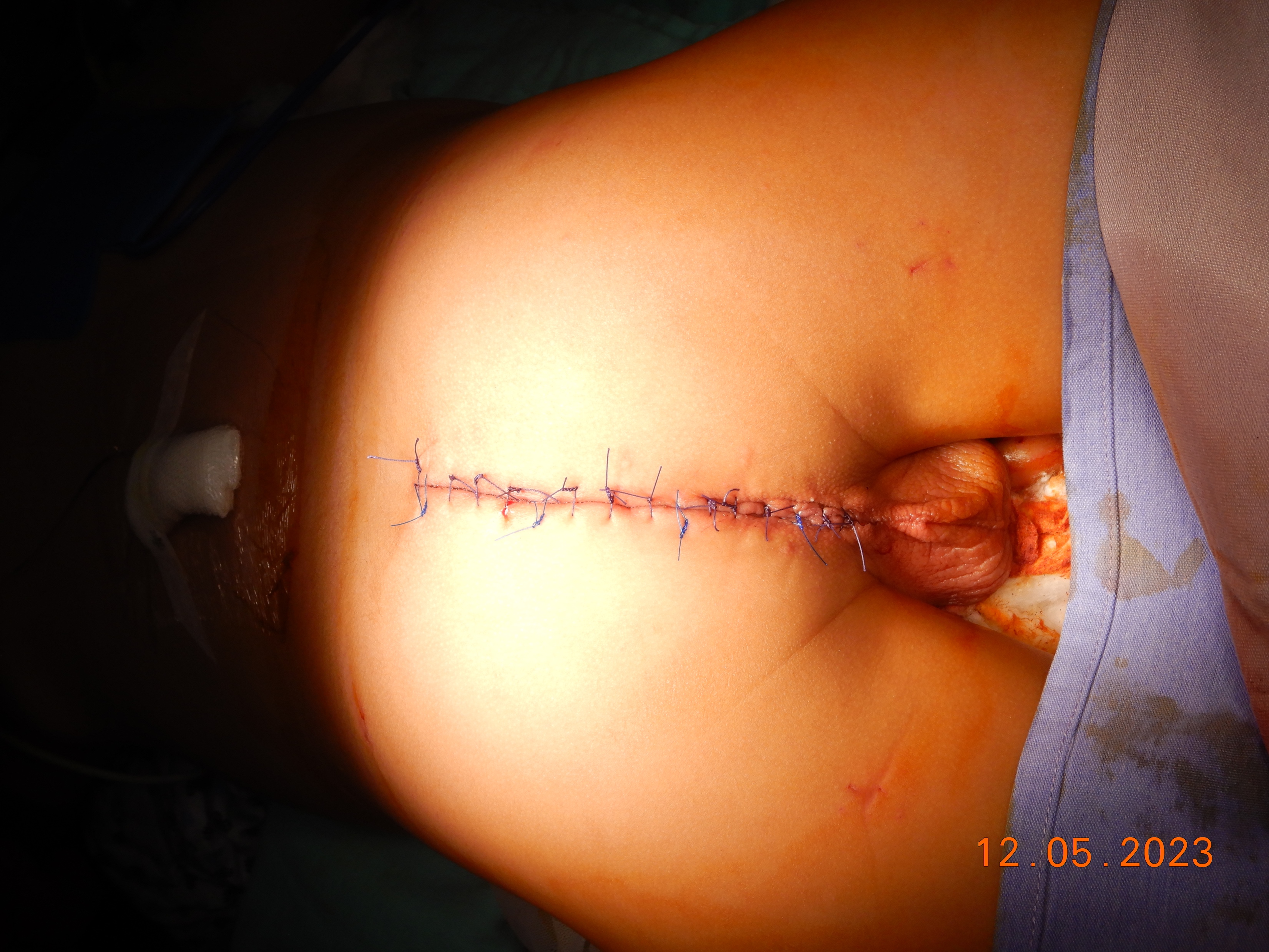 Three days after

Renal ultrasound, cystoscopy, and abdominal approach
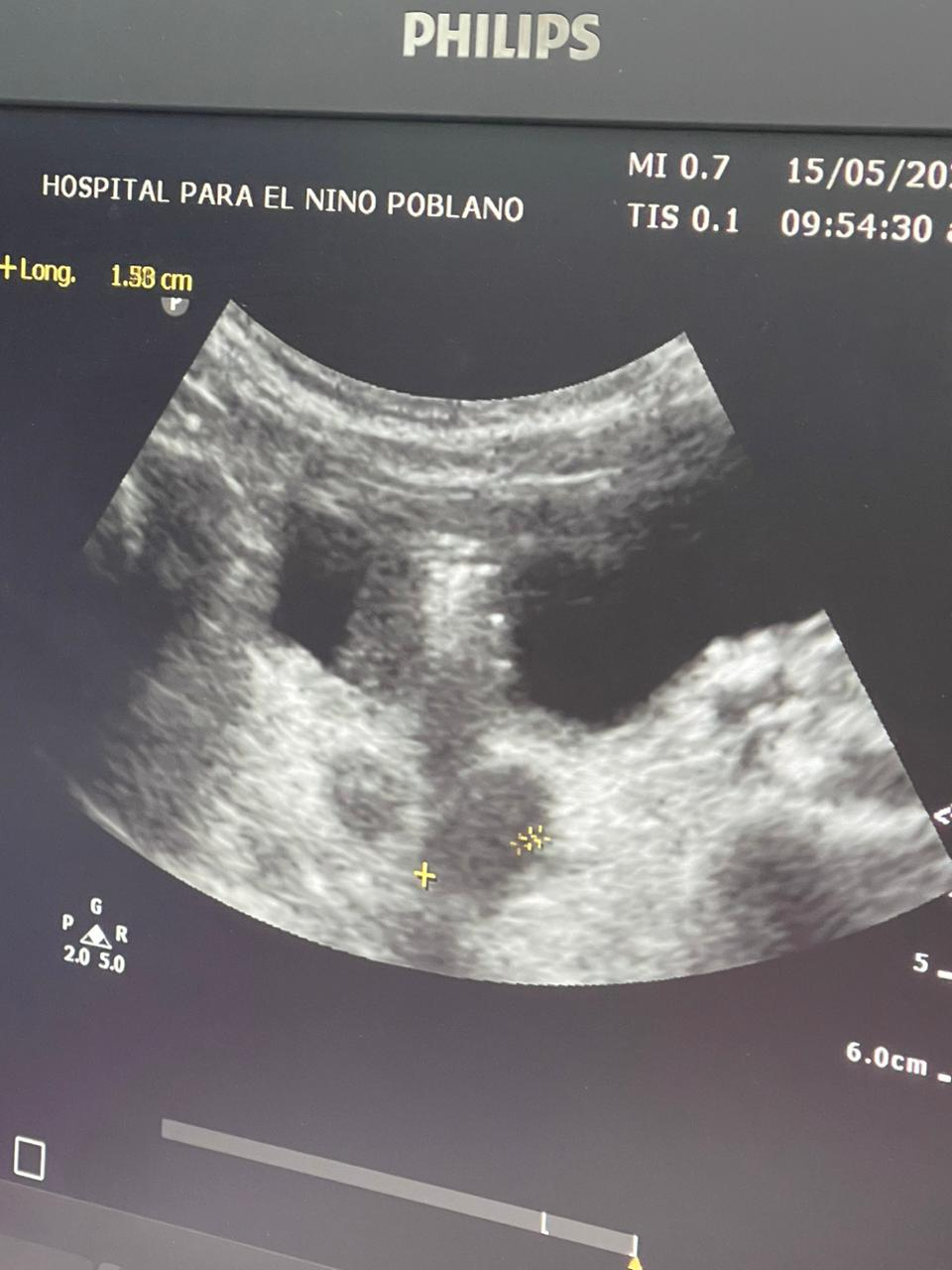 15.05.23
Left bladder diverticulum 19 x 14 mm
Left ureter inside the diverticulum
Normal kindneys
Cystoscopy 15.05.23
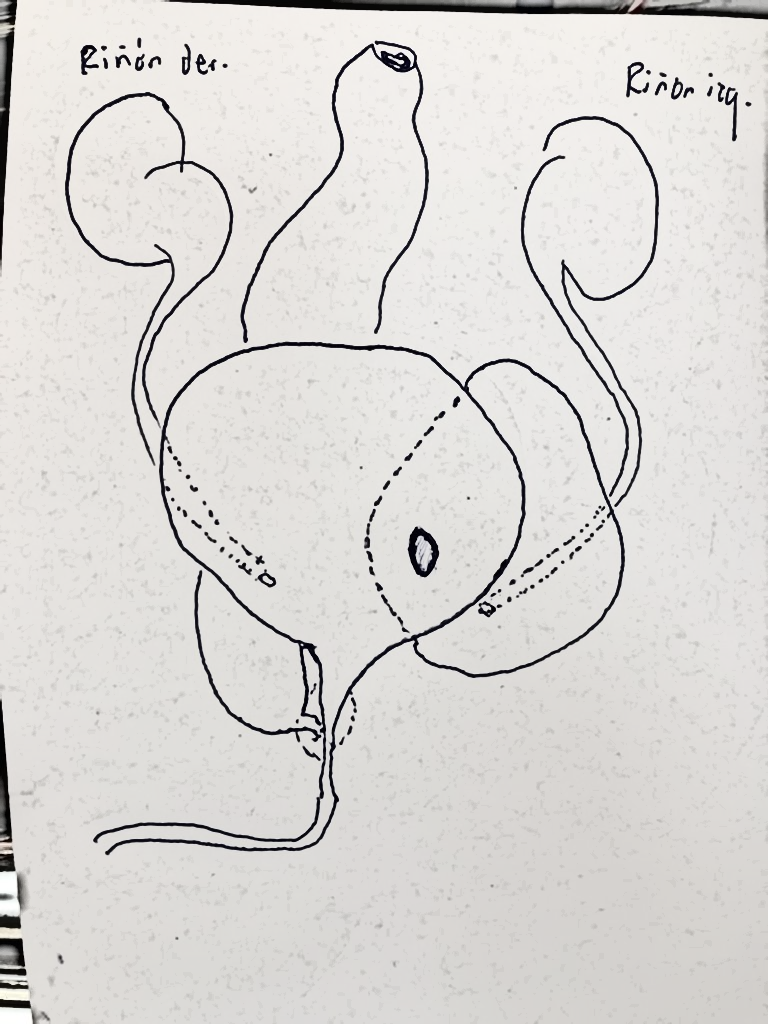 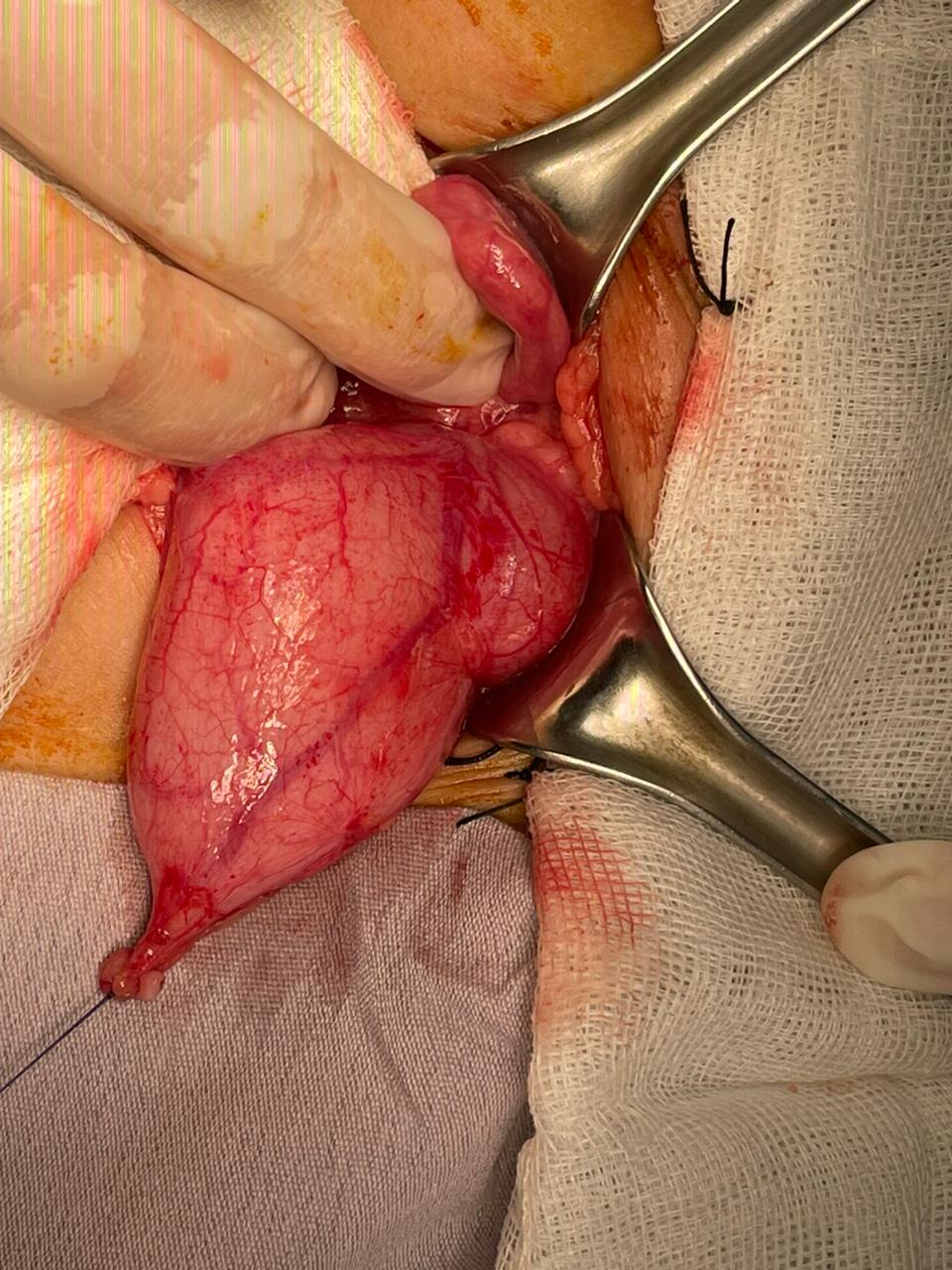 D
B
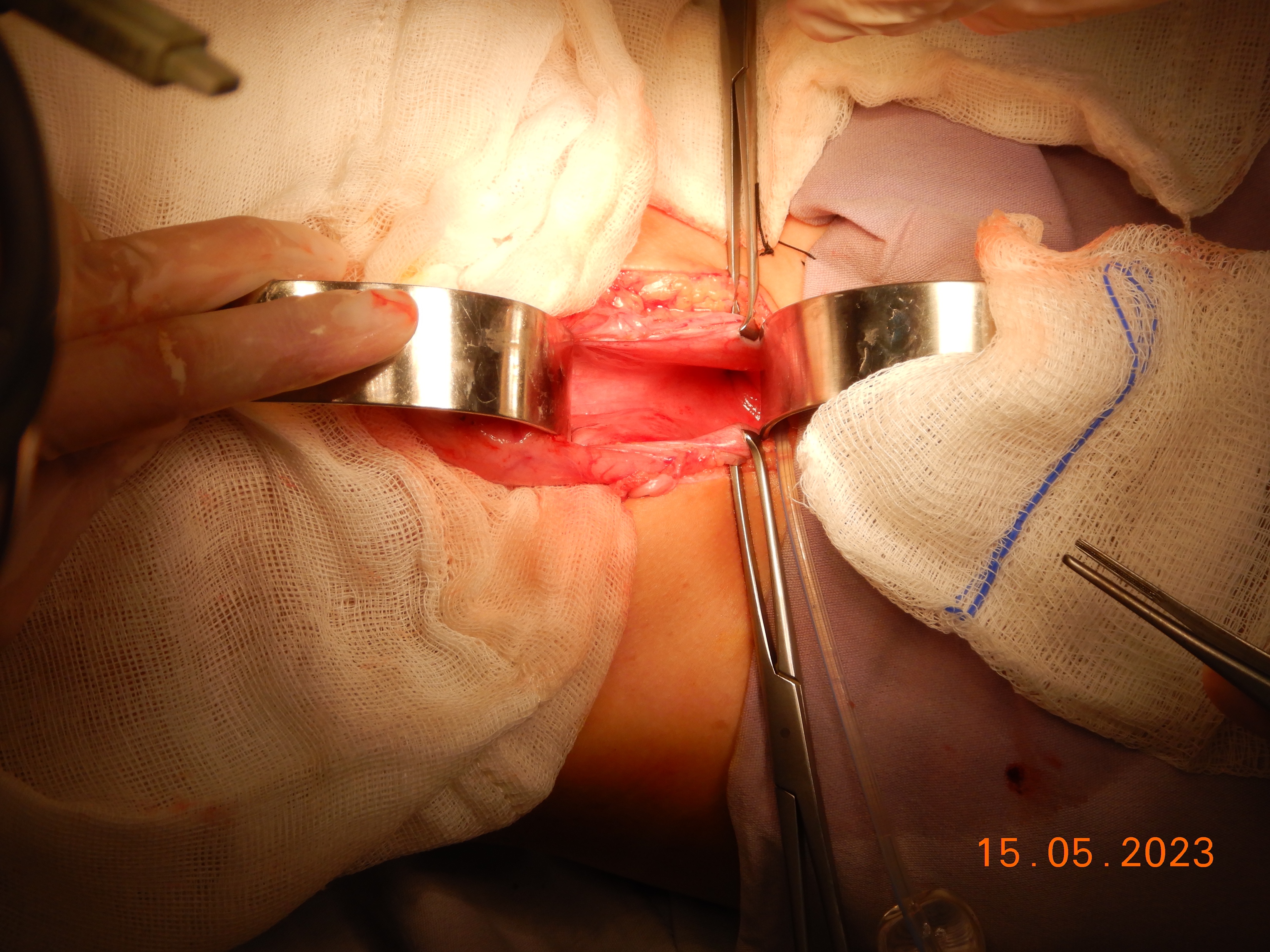 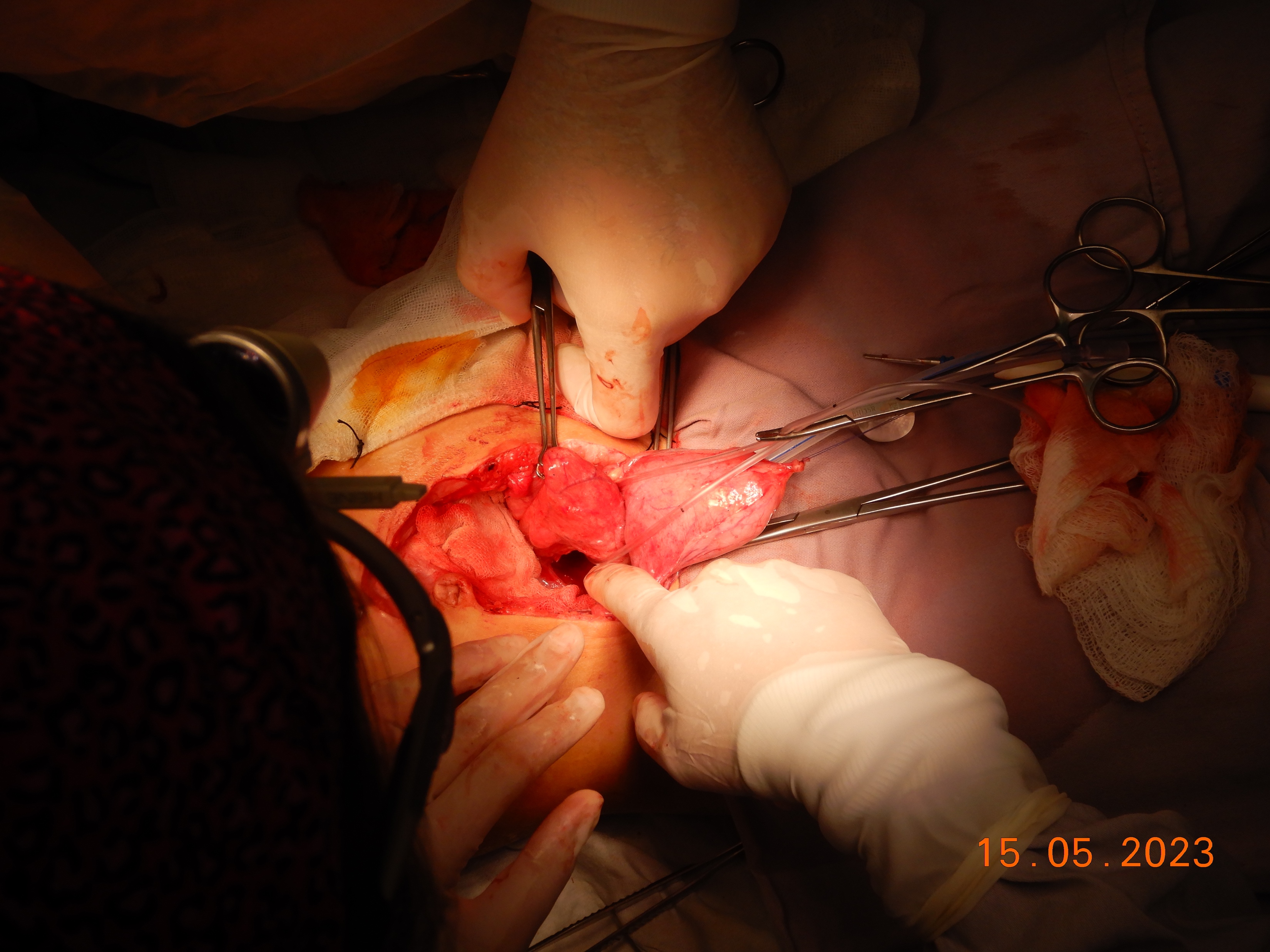 B
R
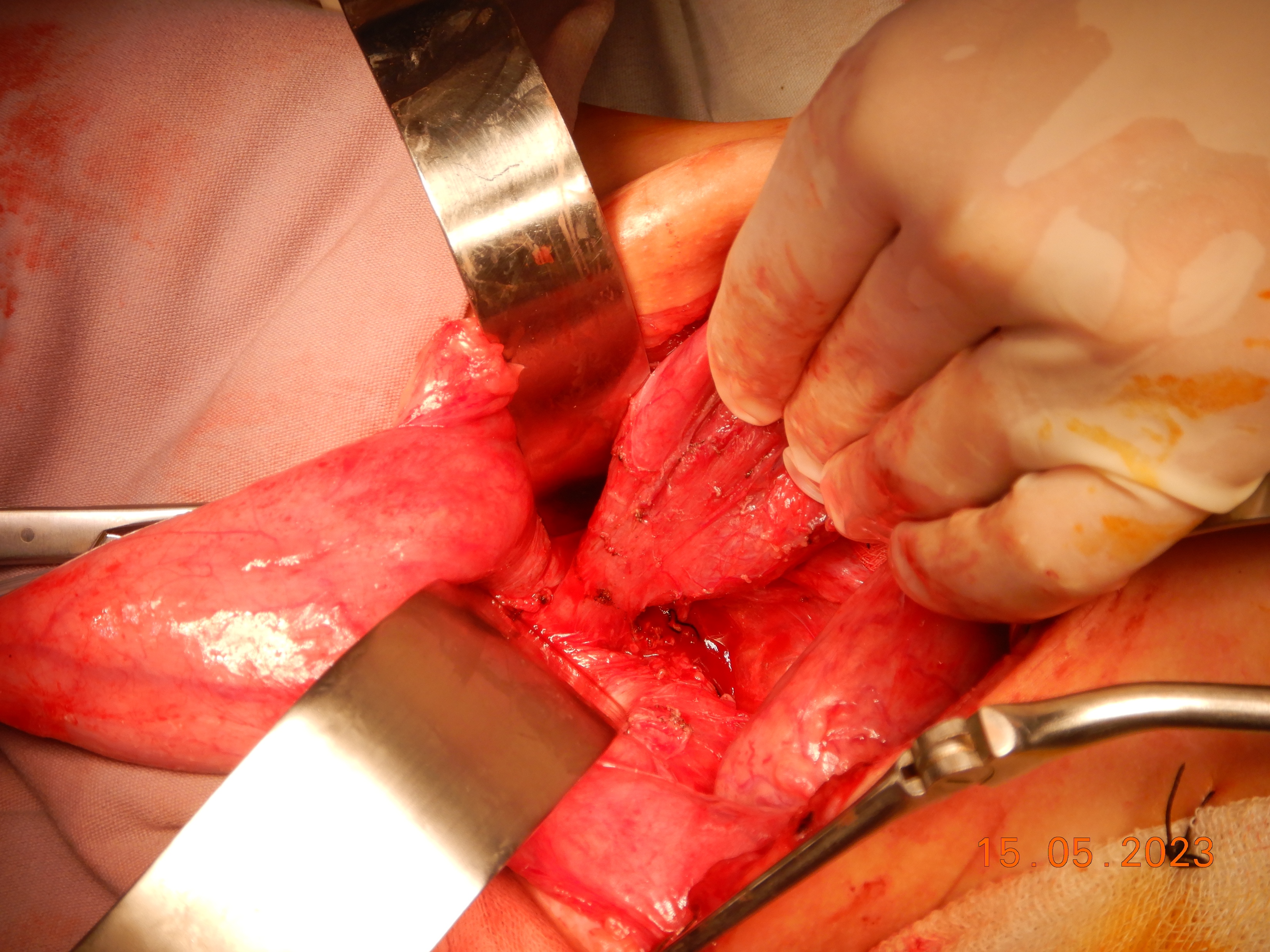 R
B
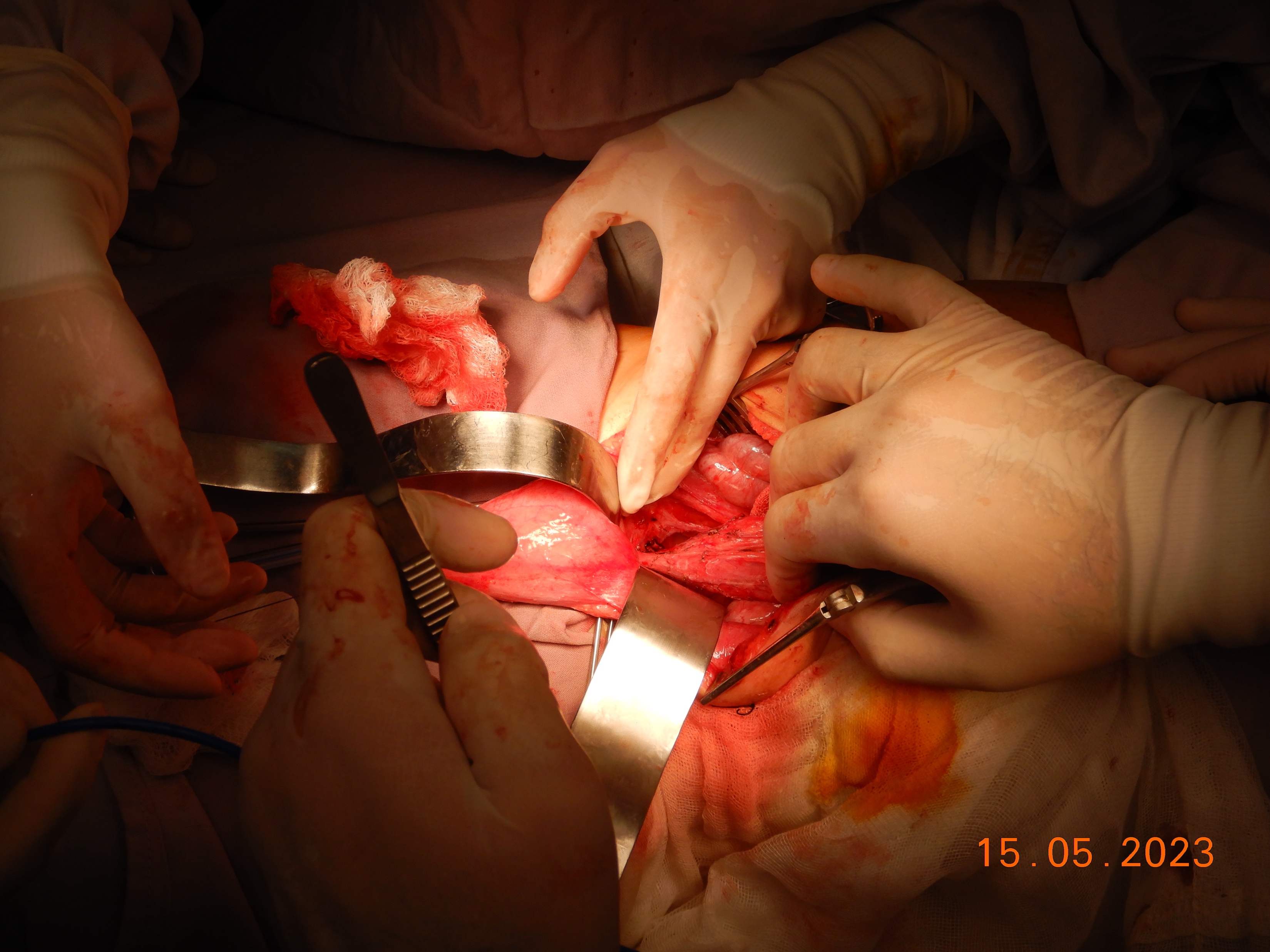 B
R
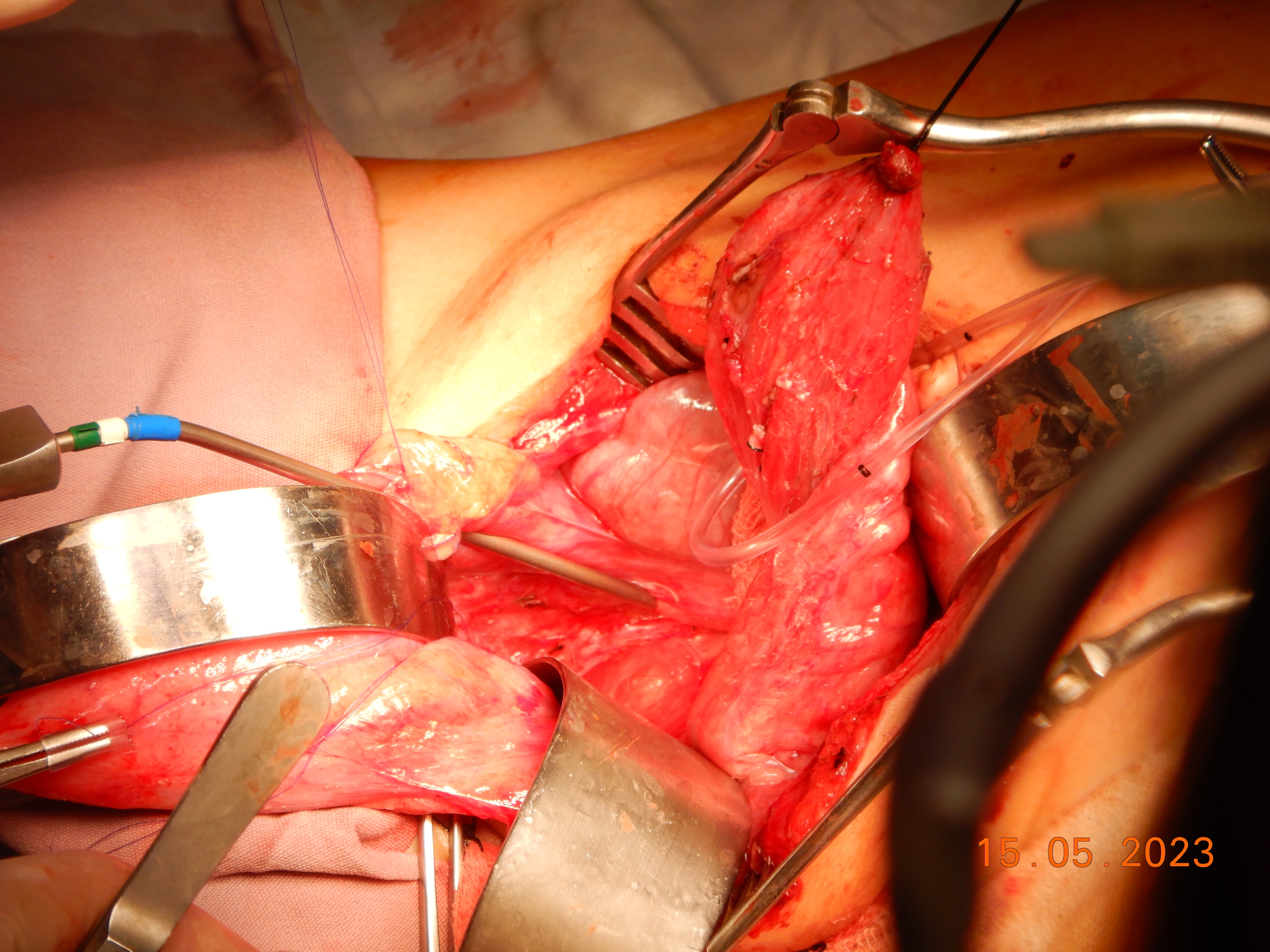 R
B
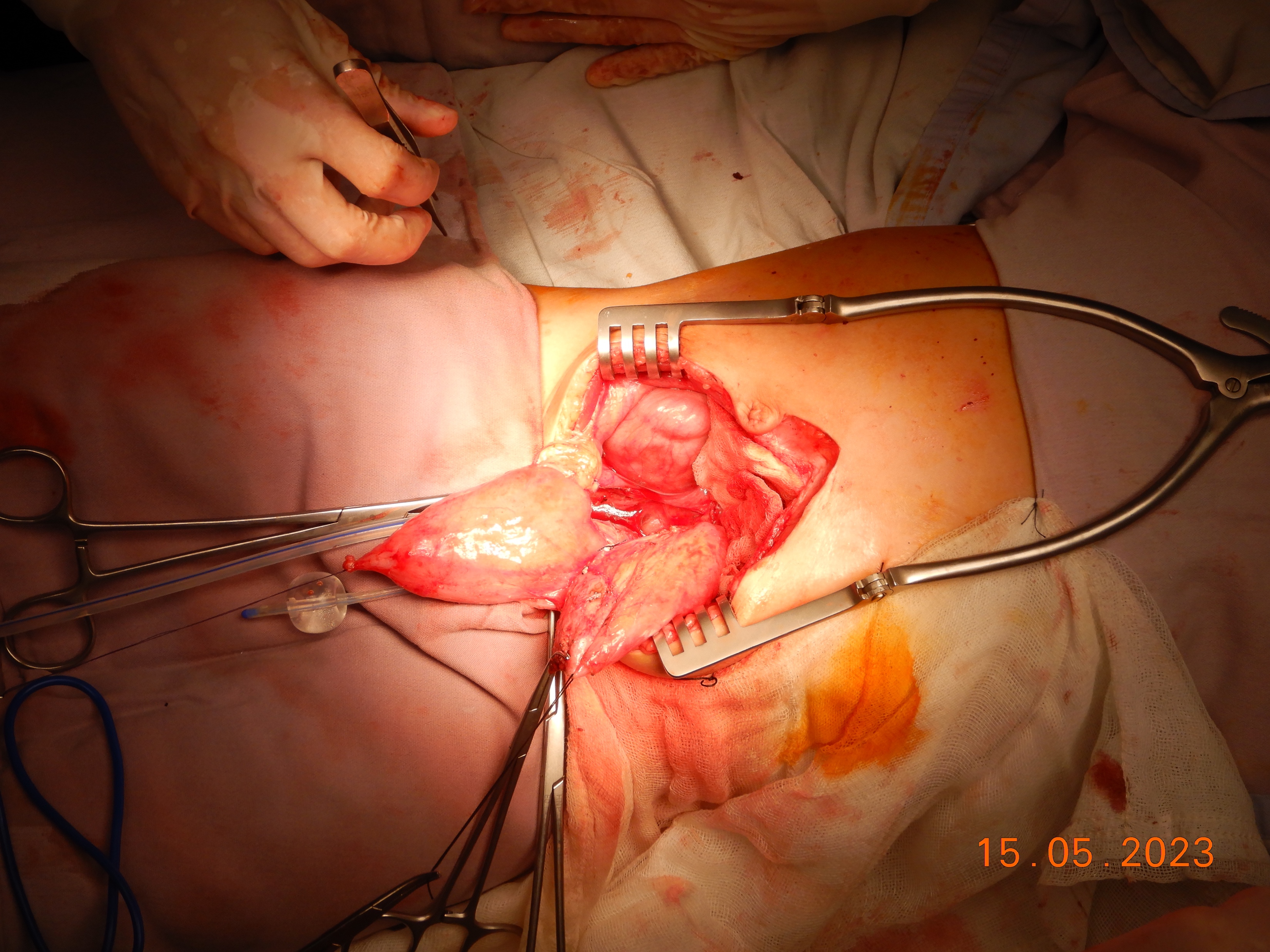 V
B
R
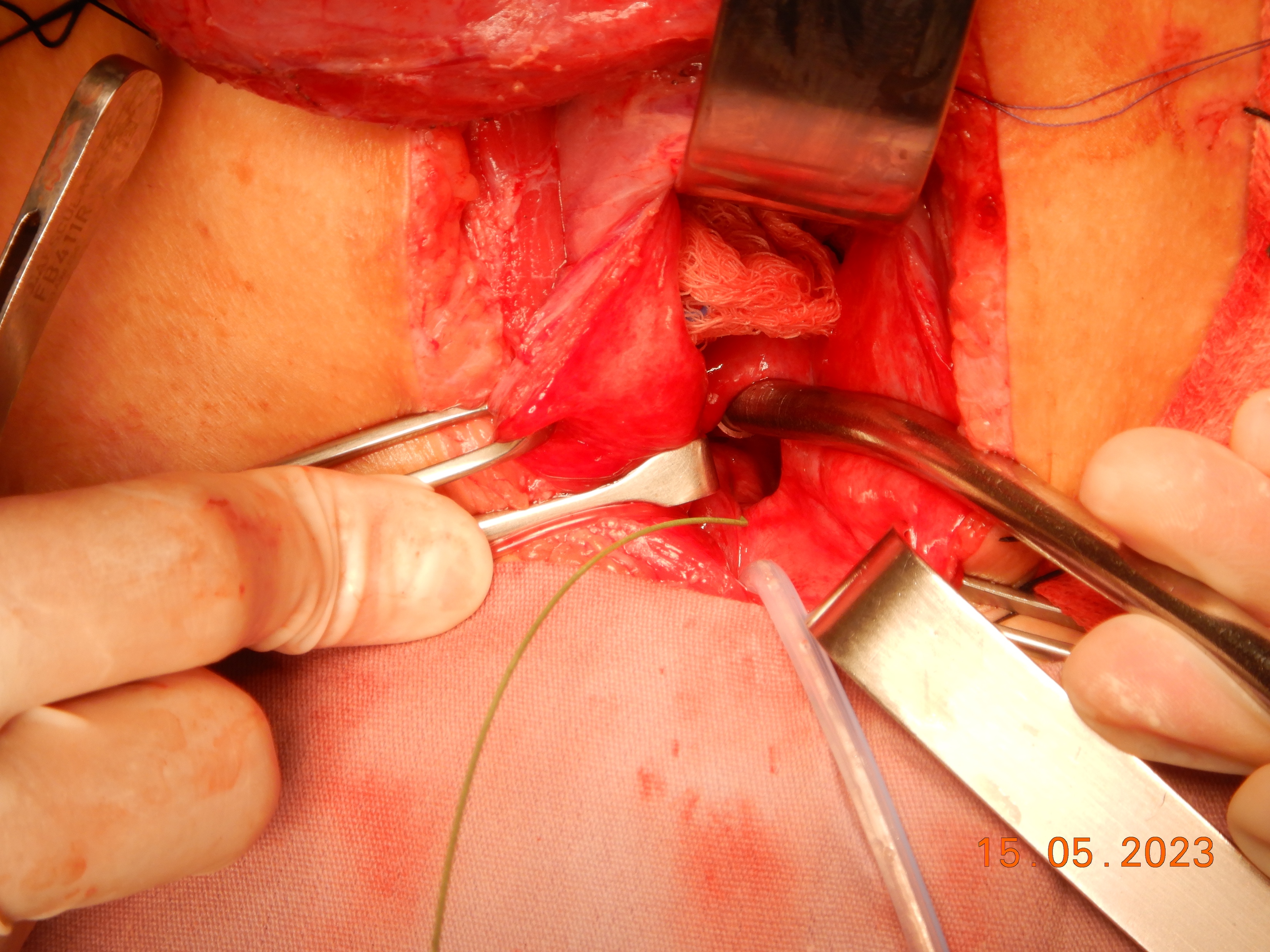 B
D
Left U
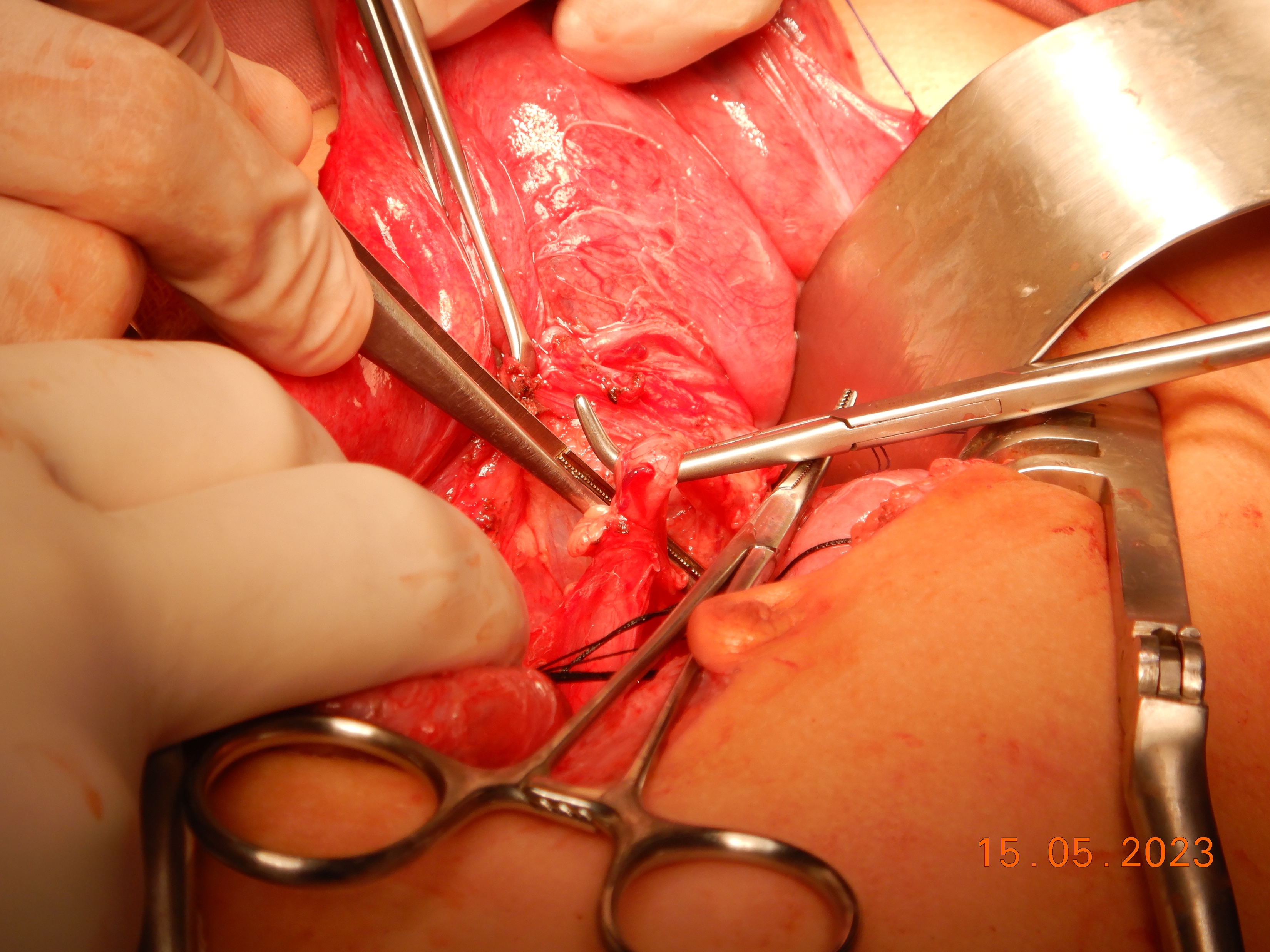 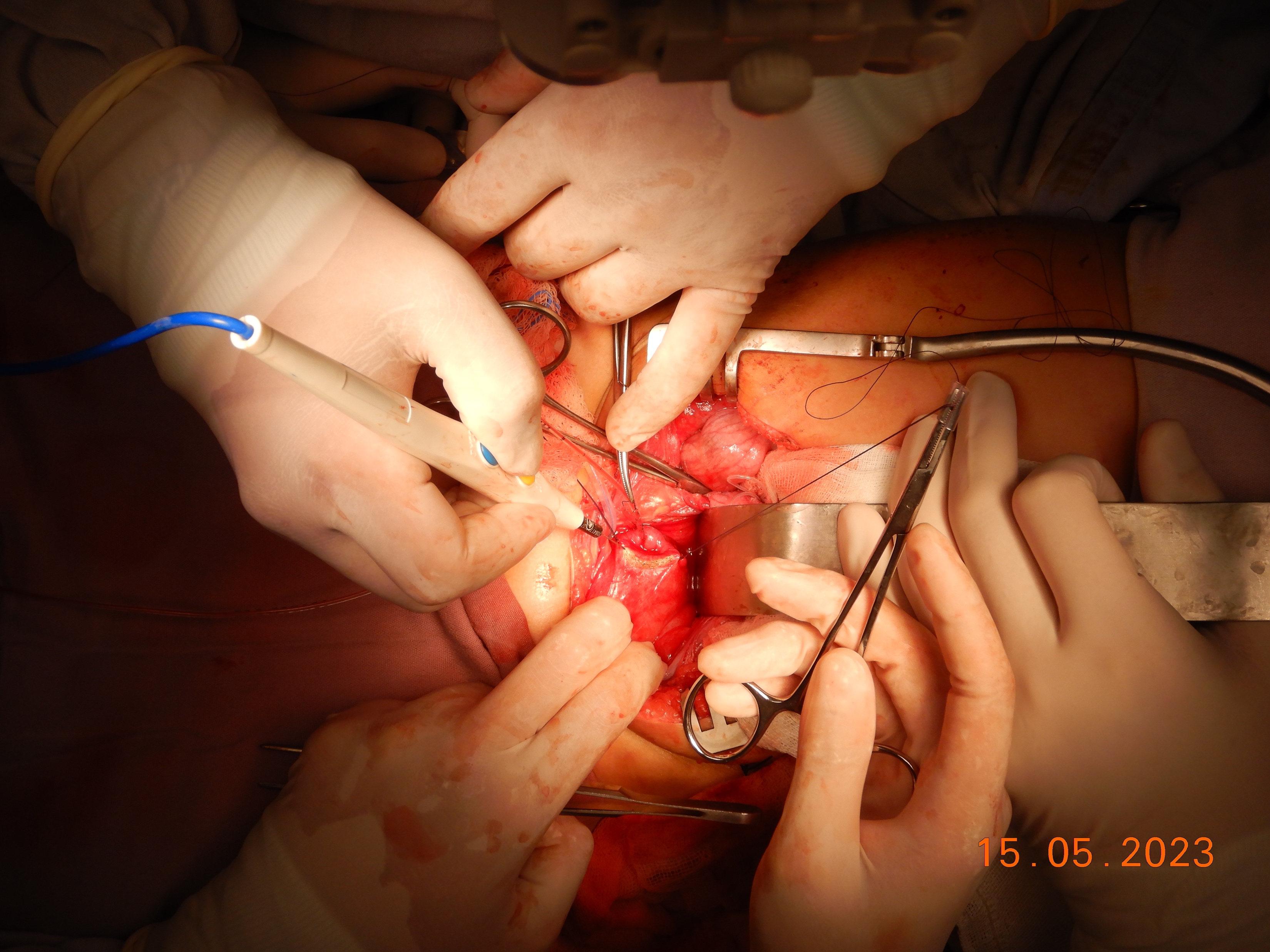 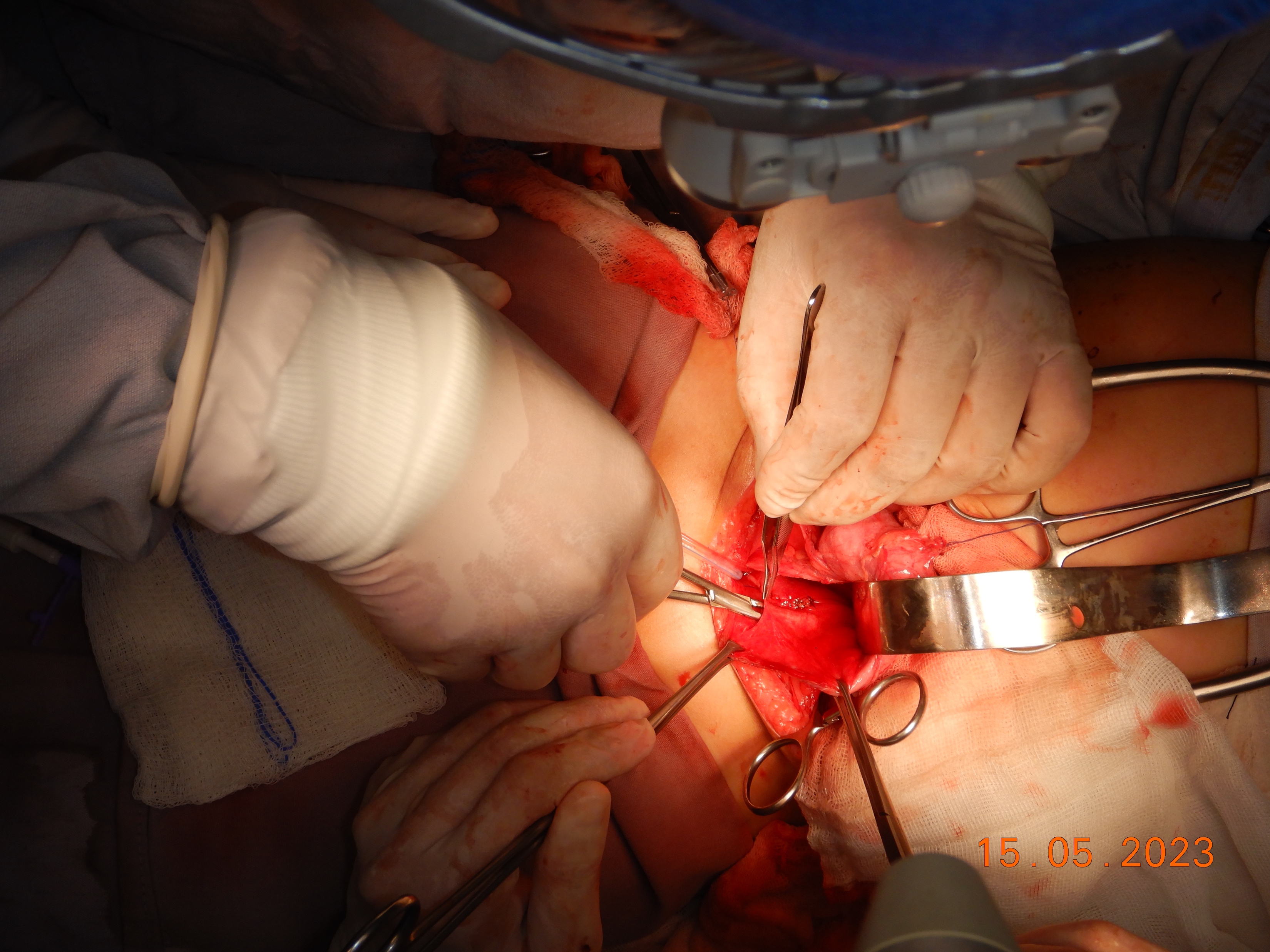 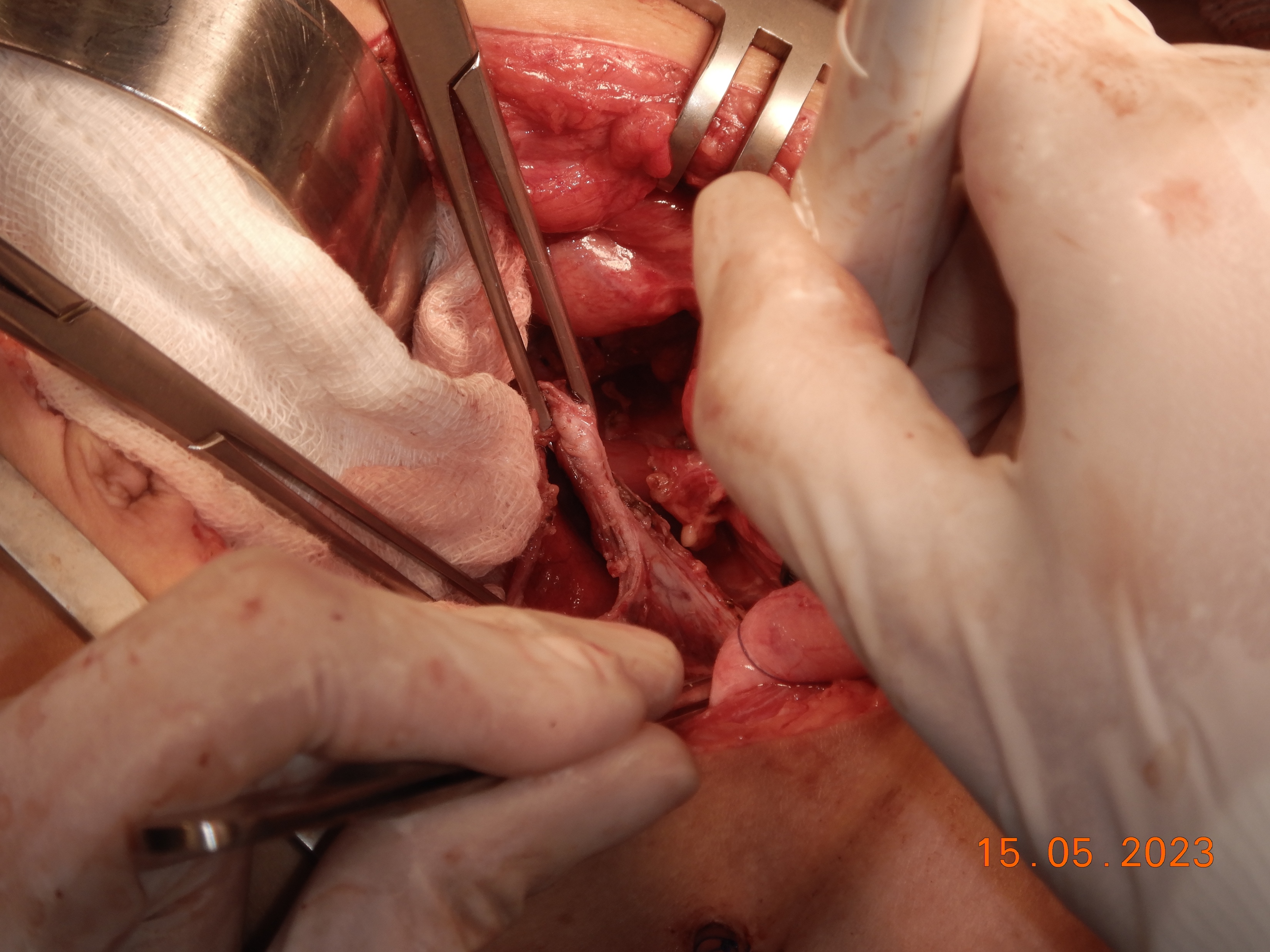 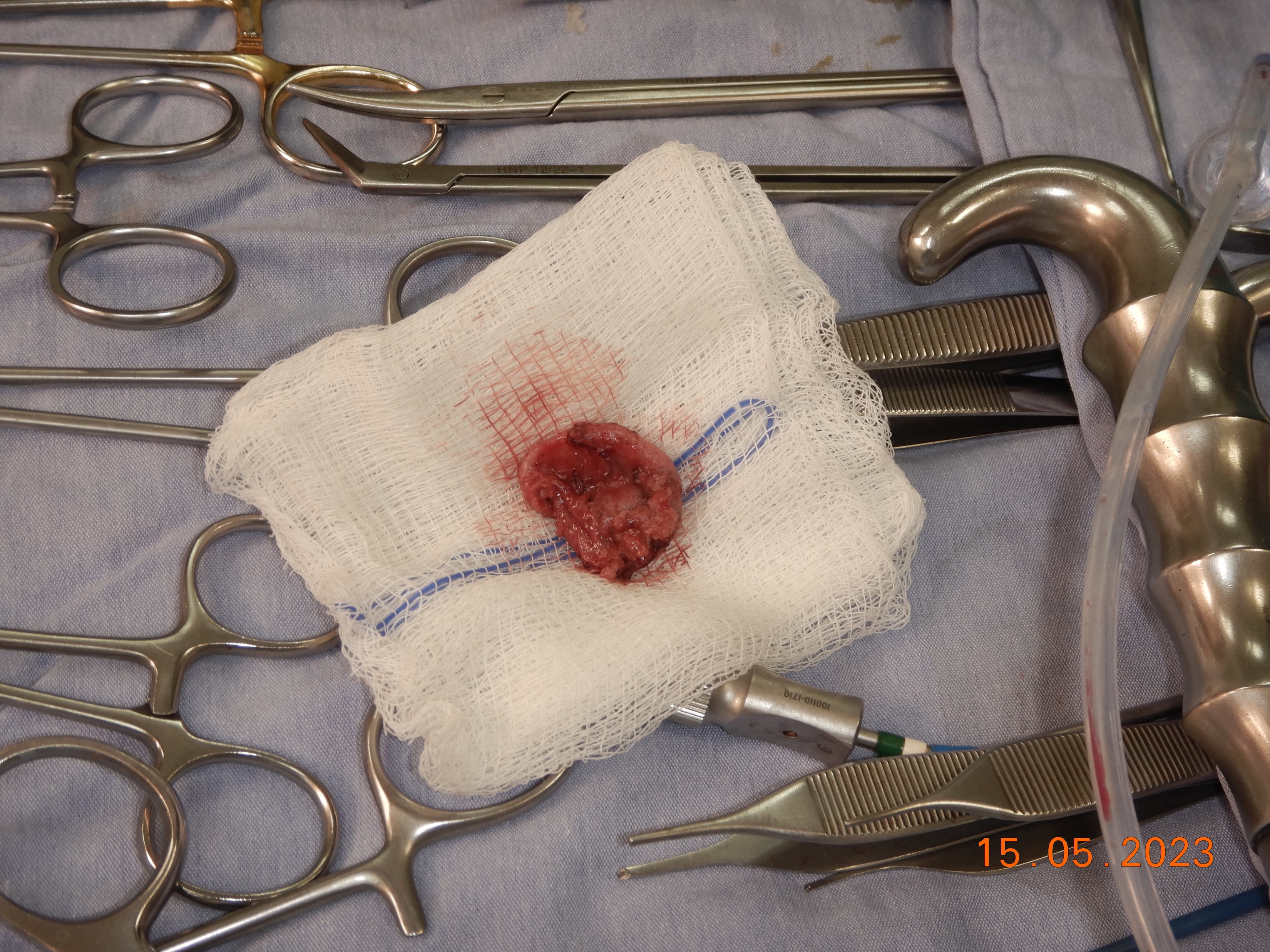 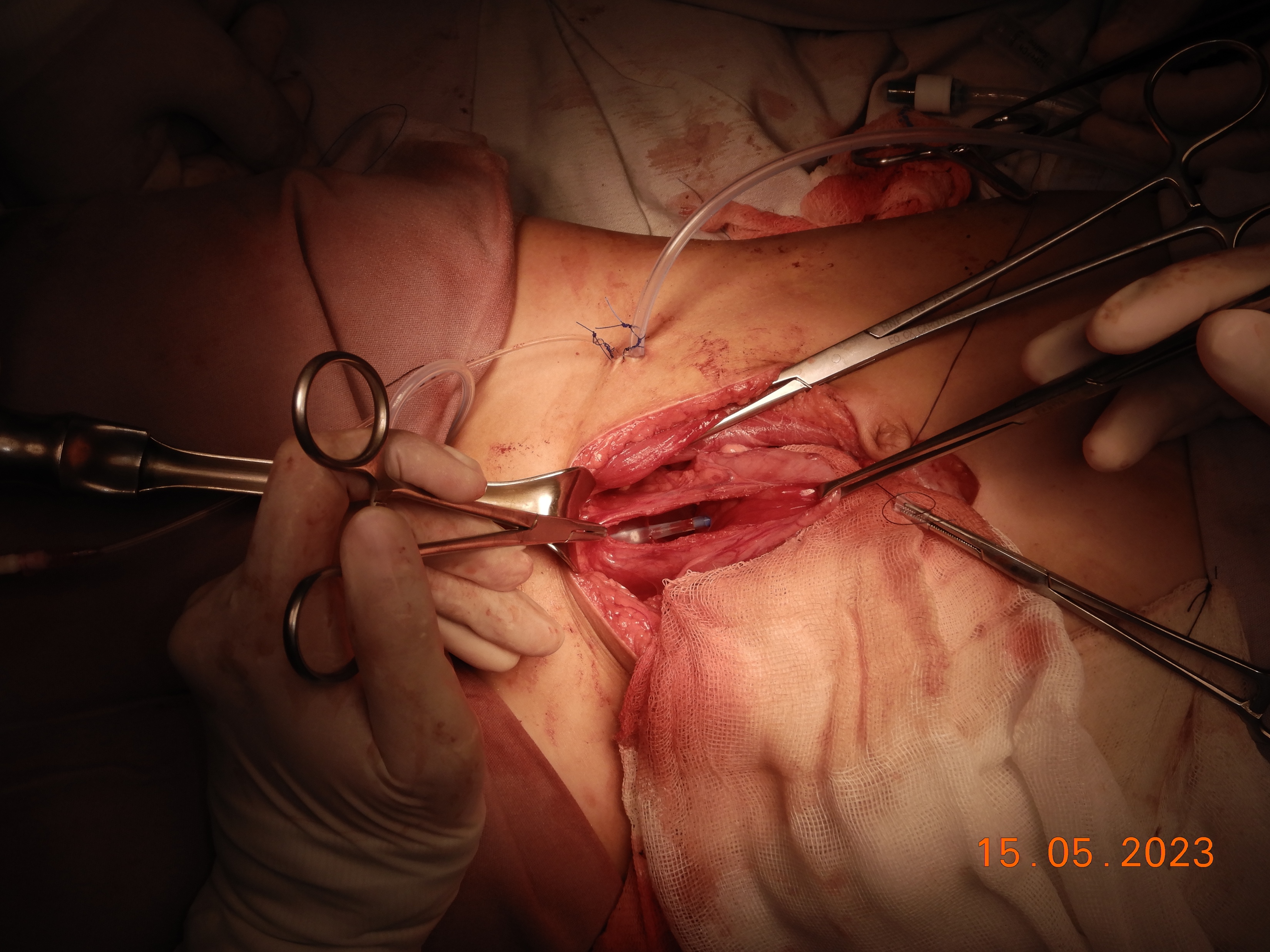 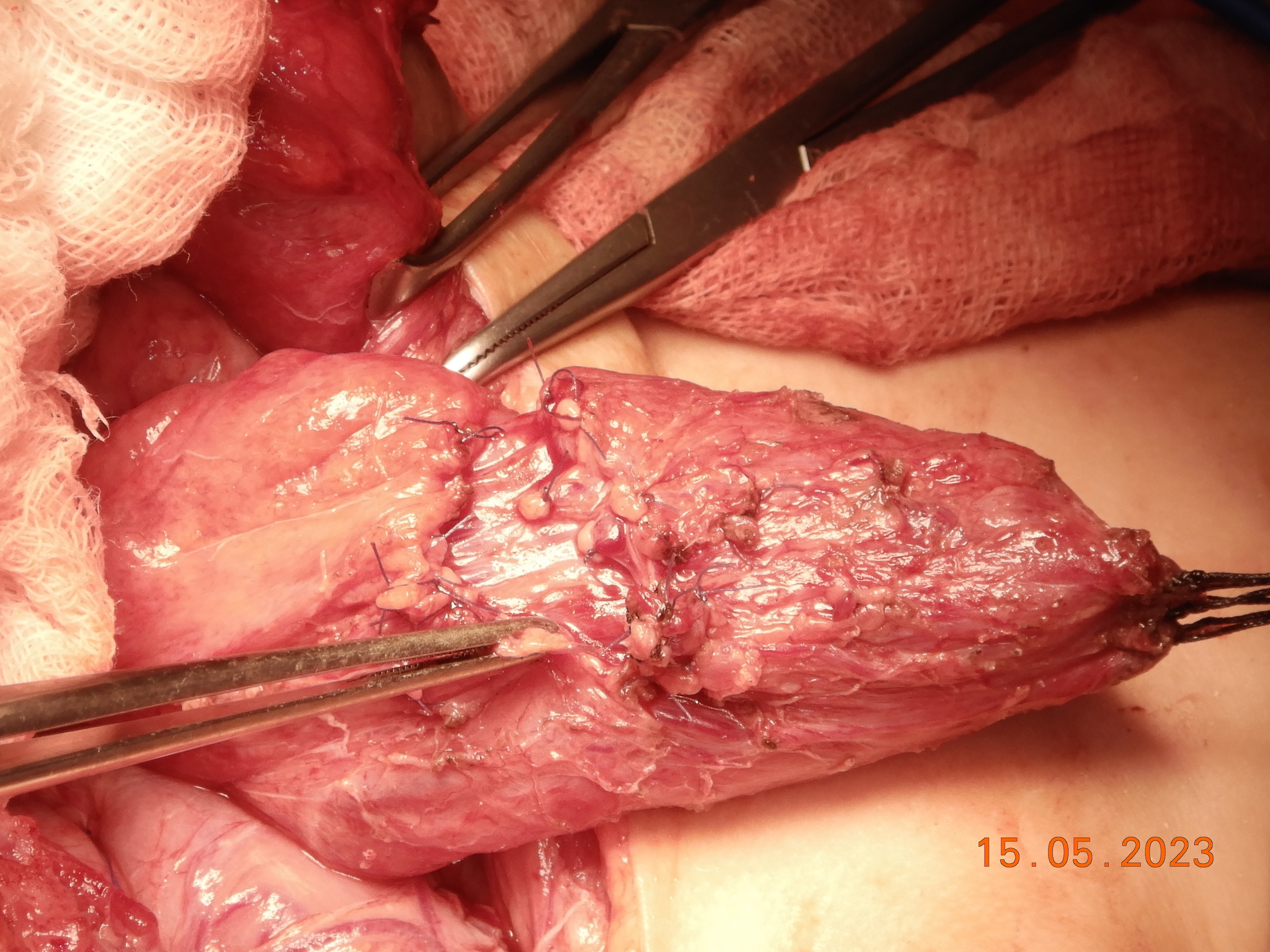 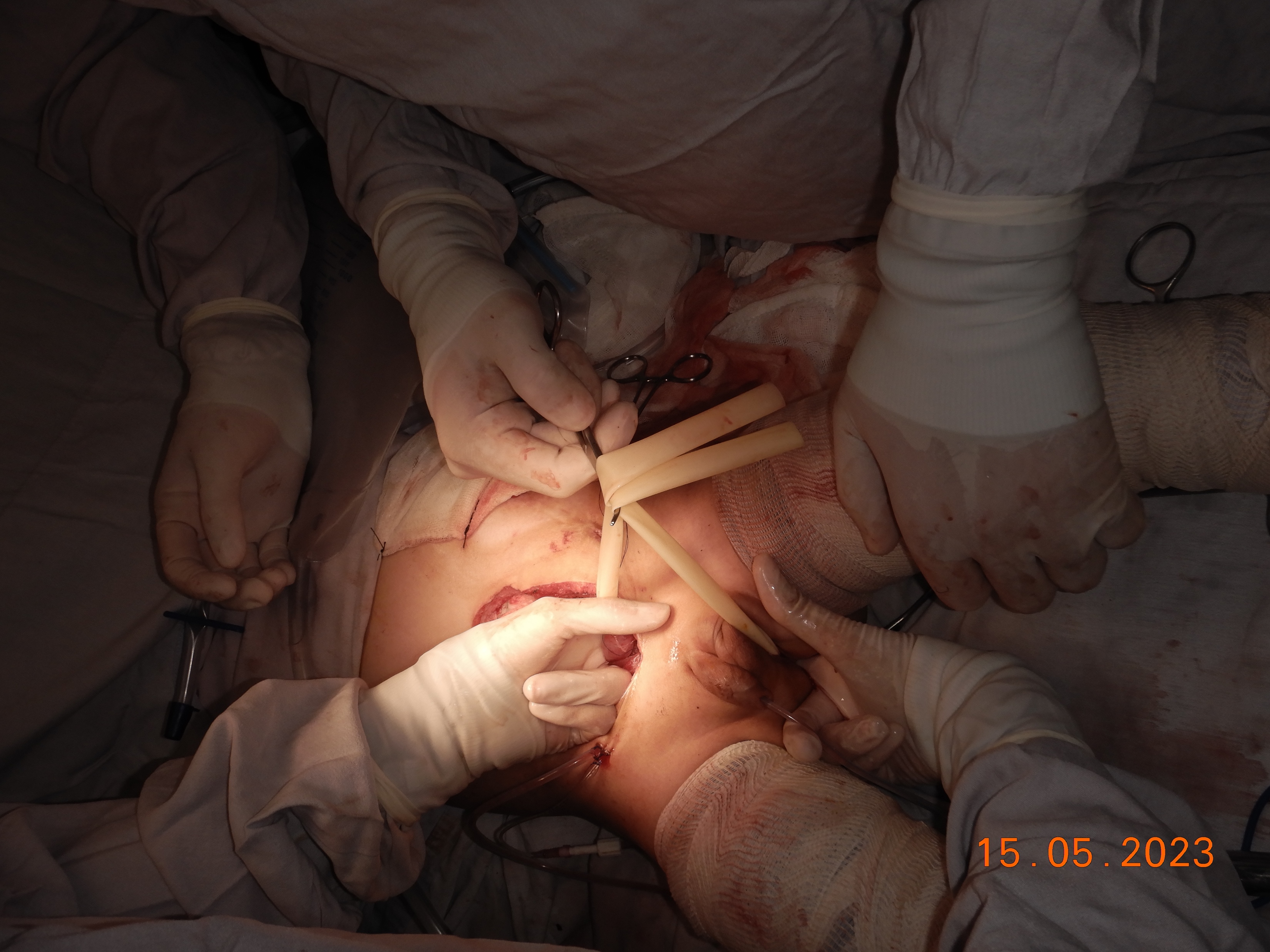 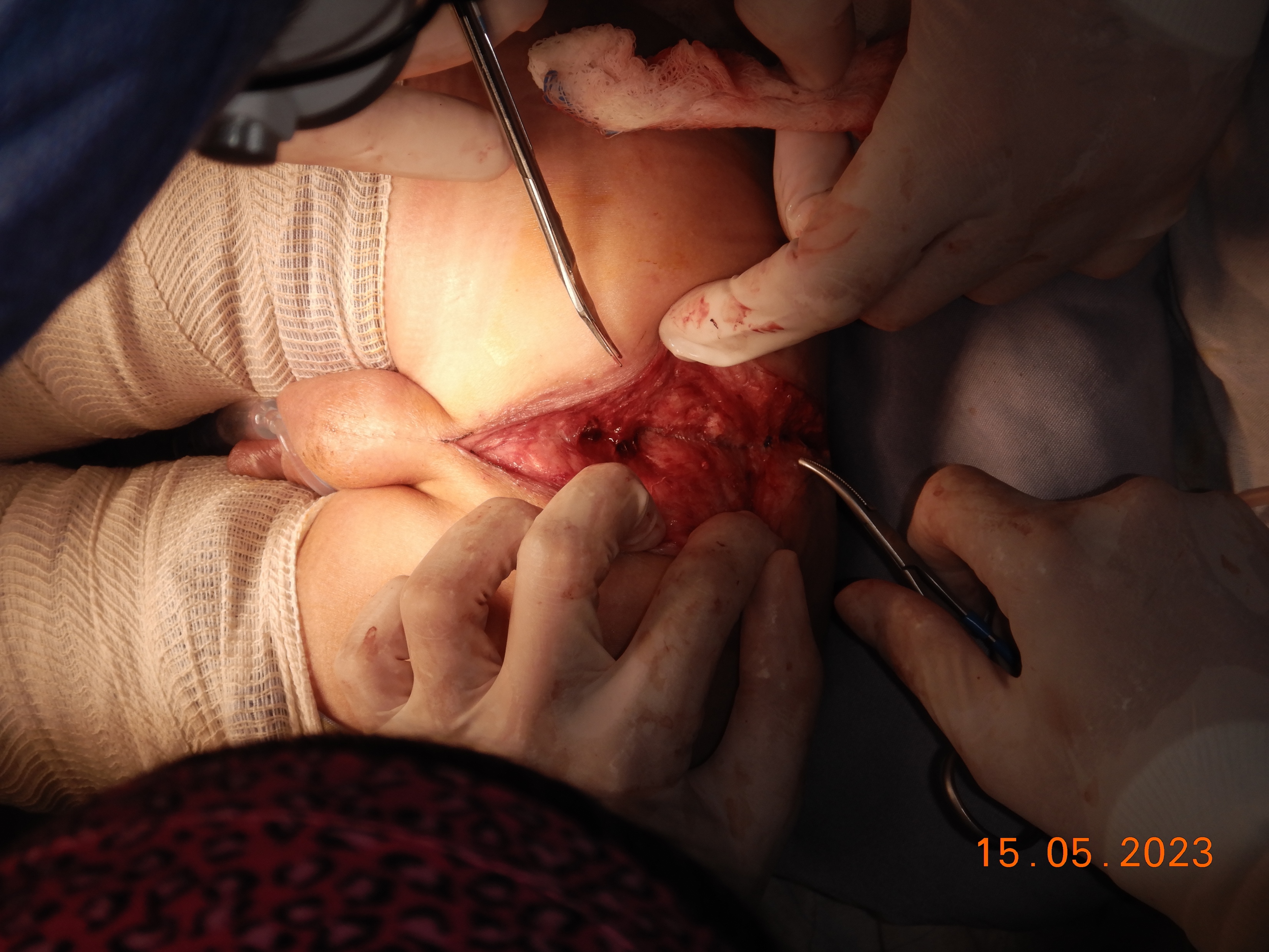 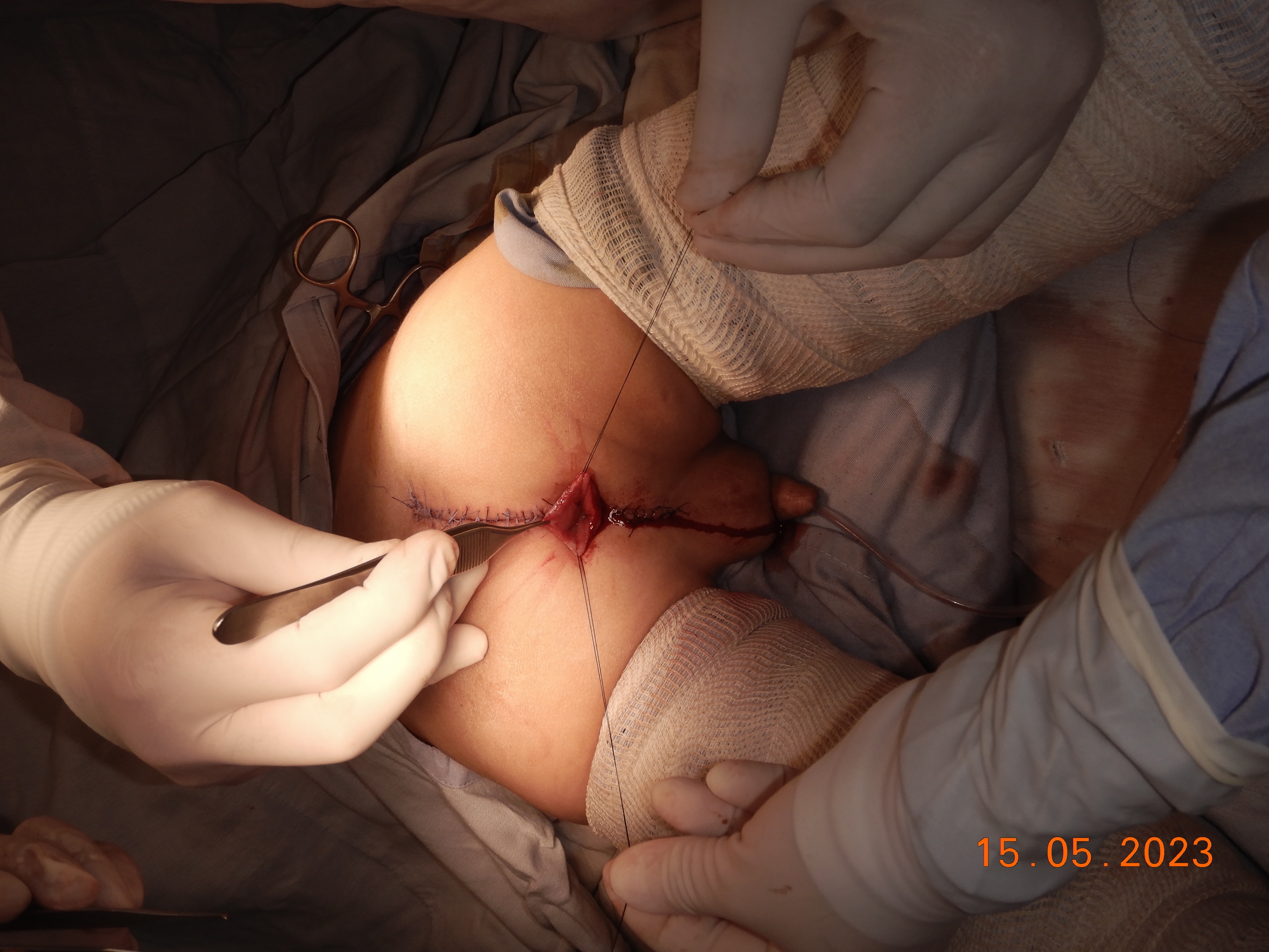 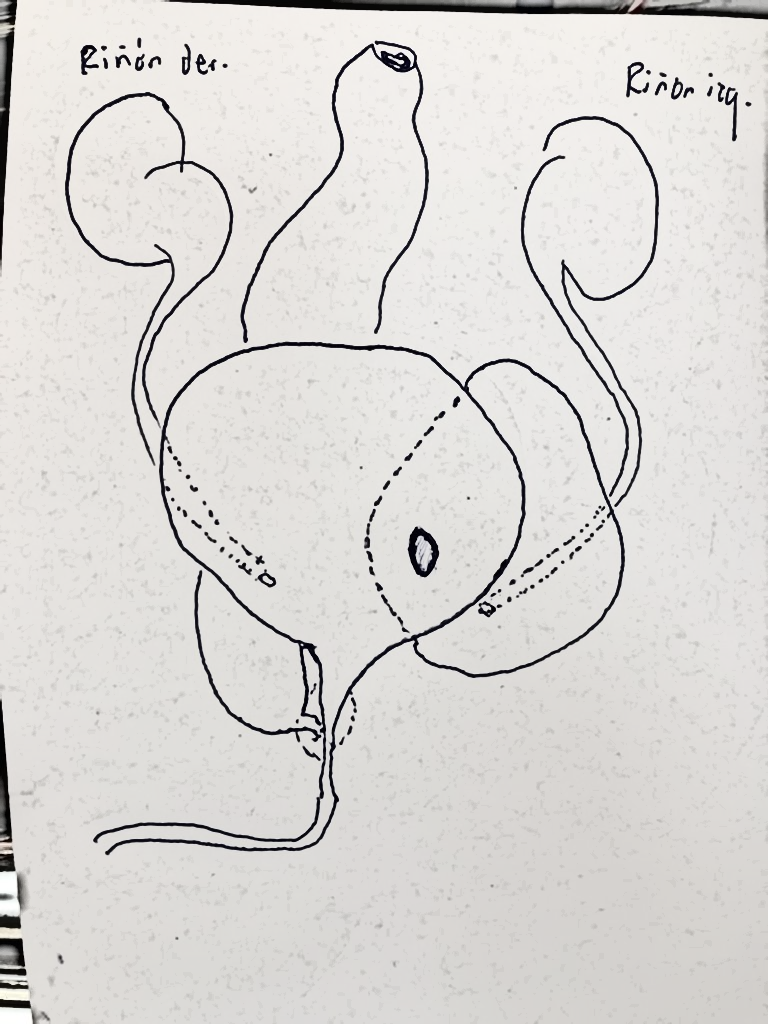 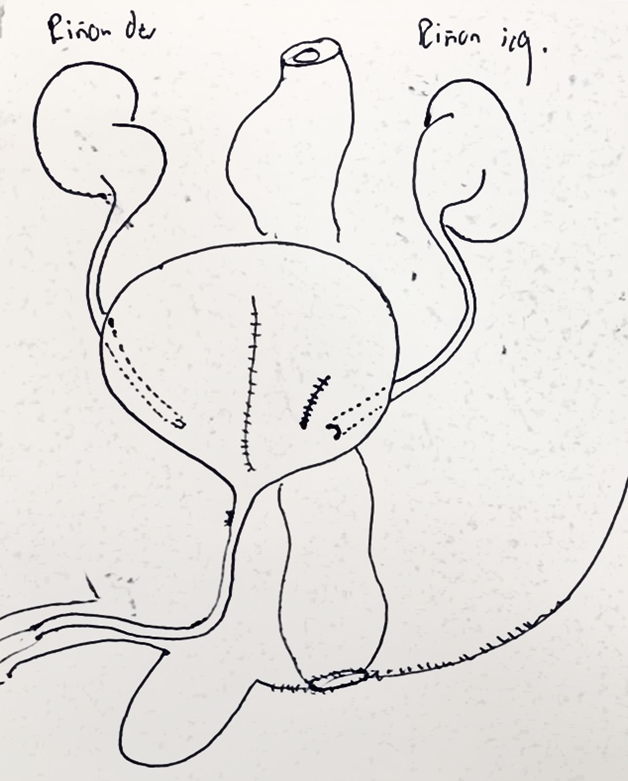 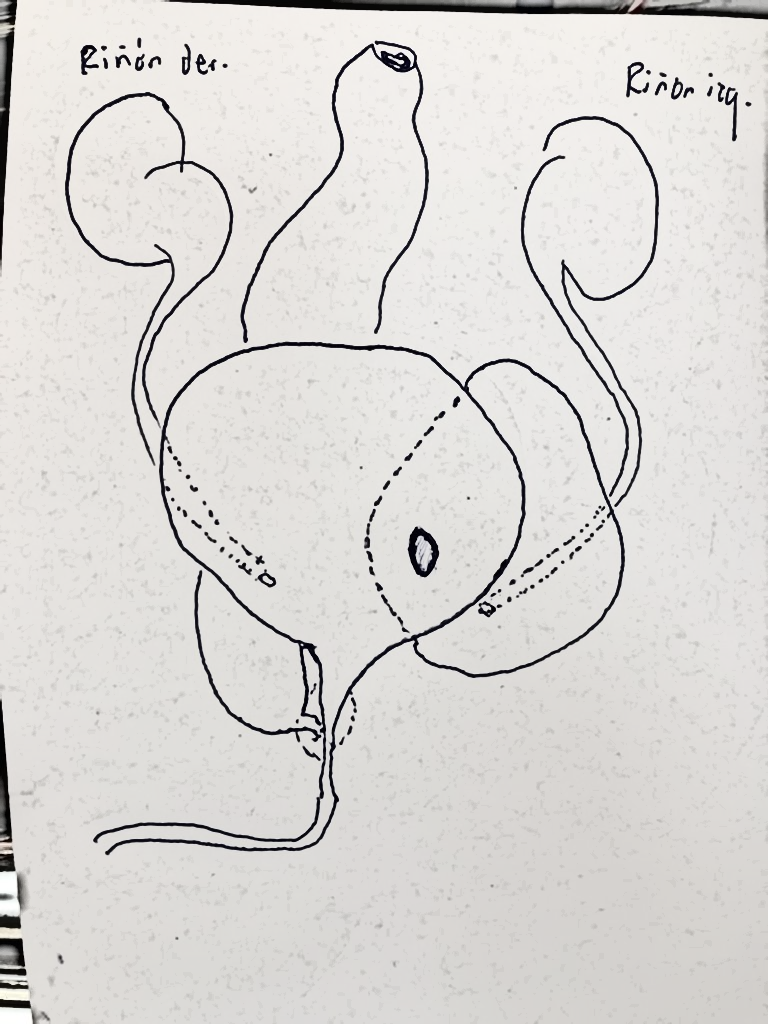 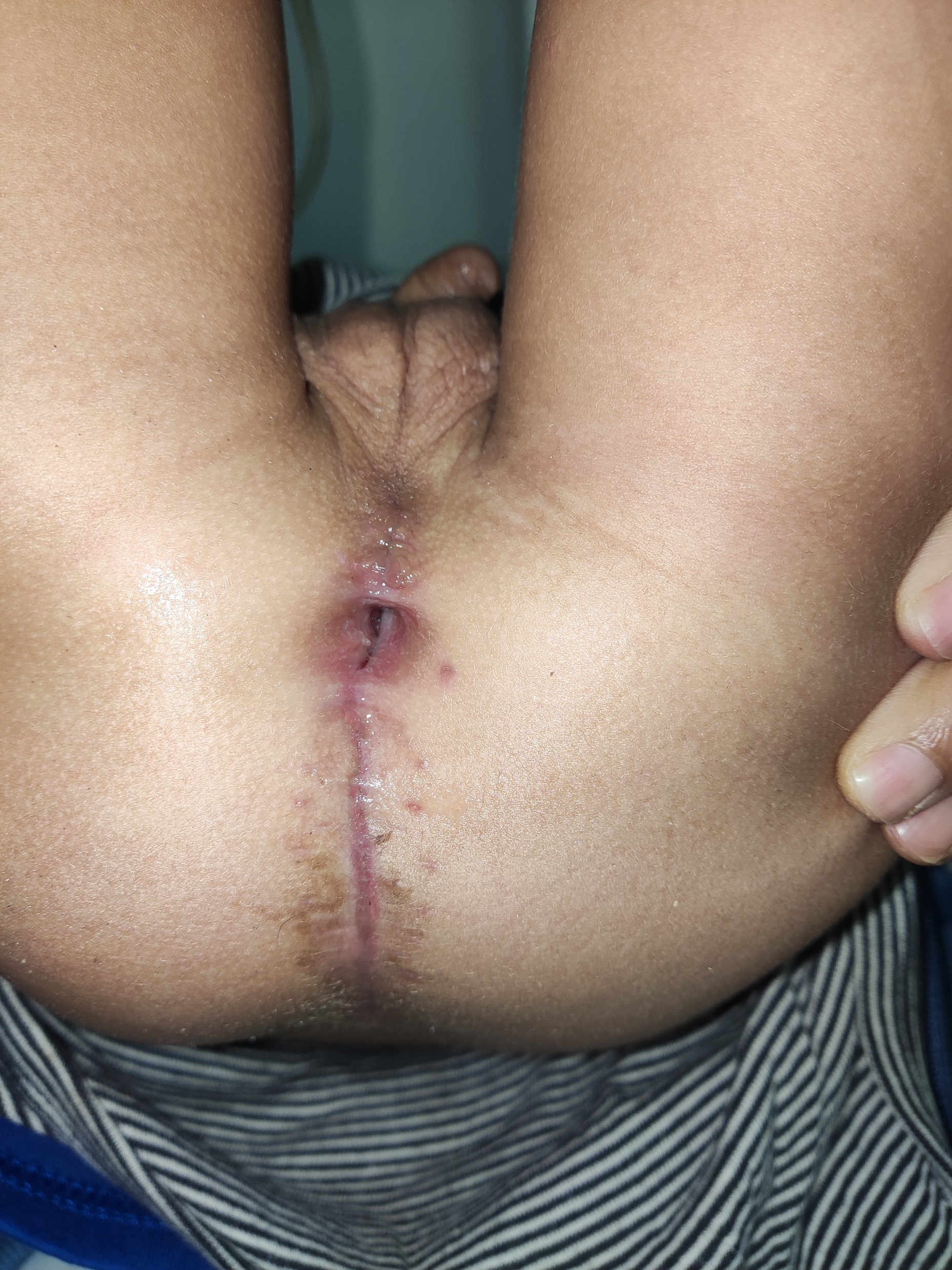 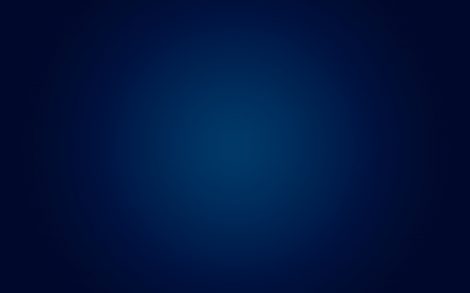 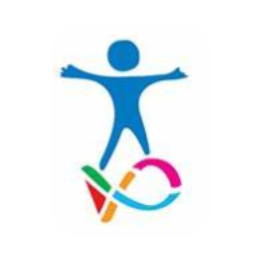 CENTRO COLORRECTAL PARA NIÑOS MEXICO Y LATINOAMERICA
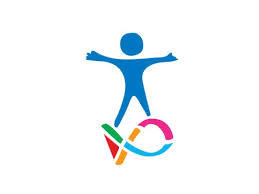 Thank you